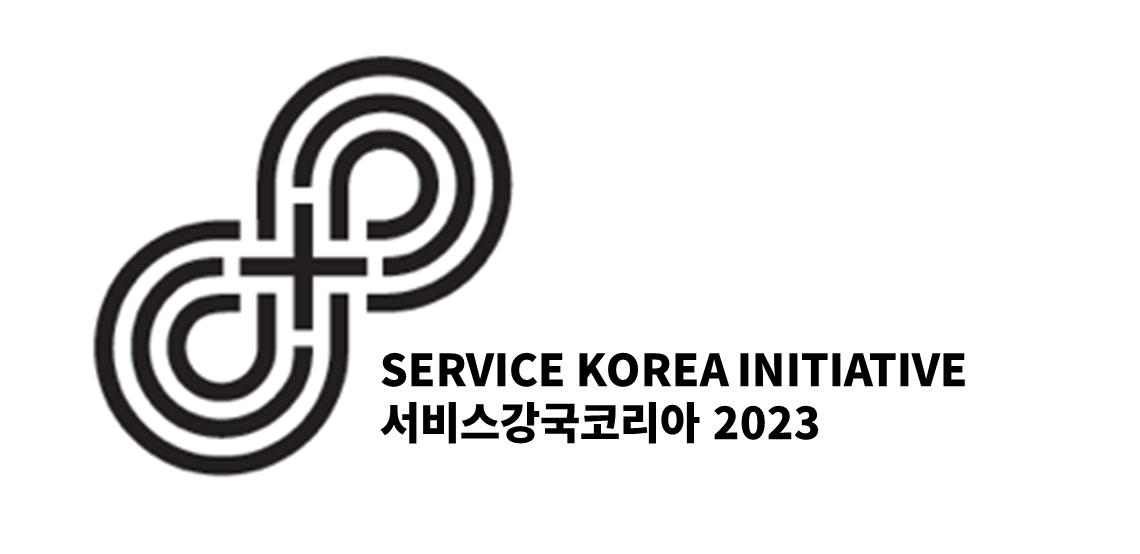 공공디자인 정책 결정에 ChatGPT의 활용 가능성
손동주
공공디자인연구소 소장
e-mail : publicdesignins@gmail.com
2023.12.14
COPYRIGHT © SOSS ALL RIGHTS RESERVED.
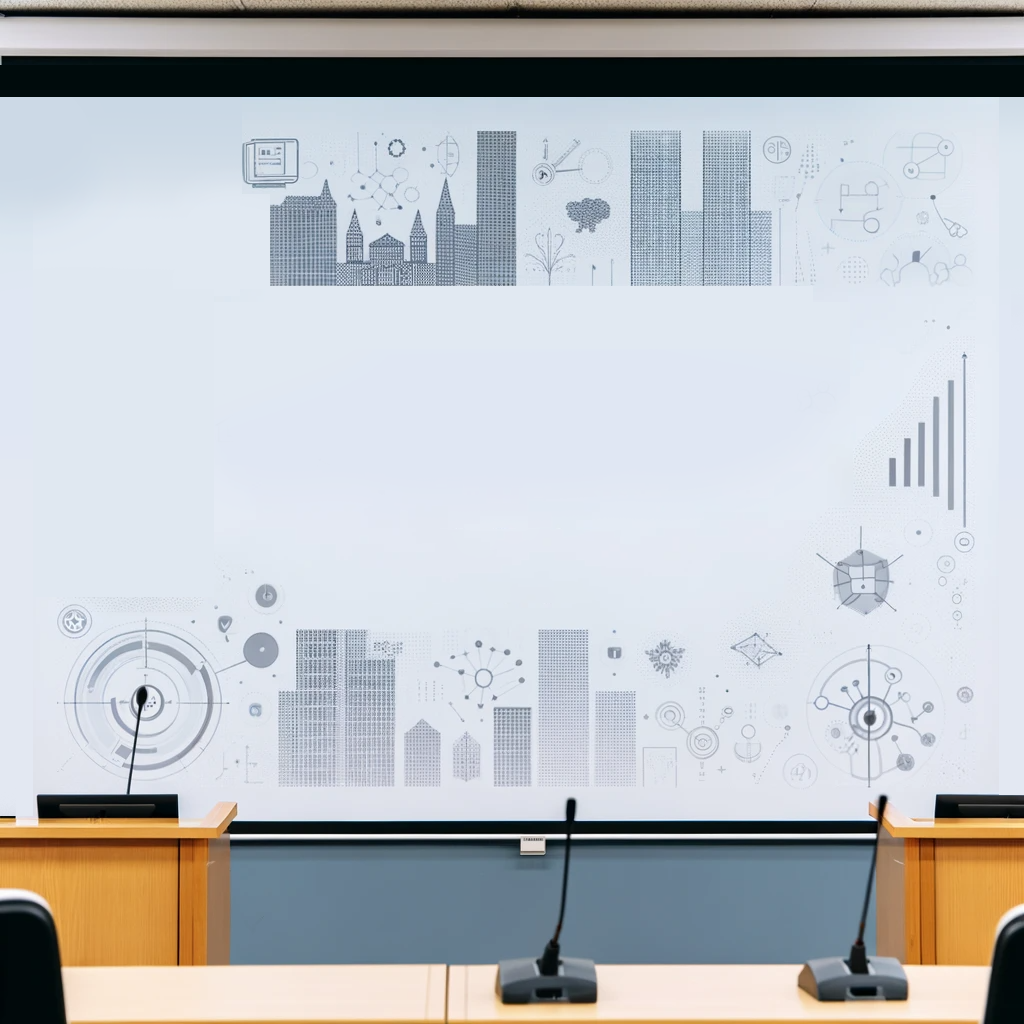 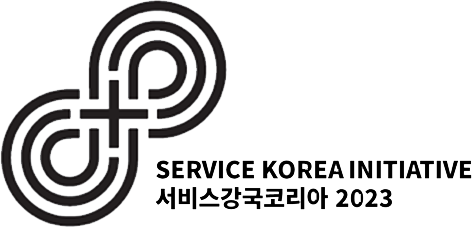 Index
01. 주제
02. 서론
03. 공공디자인 정책과 역할
04. ChatGPT 개요
05. 정책 개발에서의 AI
06. 연구 방법
07. 연구 사례
08. 공공디자인에서의 ChatGPT 활용
09. ChatGPT의 윤리적 및 법적 고려사항
10. ChatGPT의 편향성 및 공정성 문제
11. ChatGPT의 협업 및 미래 
12. 결론
13. 향후 연구 방향
14. 정책 입안자를 위한 시사점
15. 발견 사례
2023.12.14
COPYRIGHT © SOSS ALL RIGHTS RESERVED.
SUBJECT
01. 주제
공공디자인 정책 결정에 ChatGPT의 활용 가능성에 관한 연구
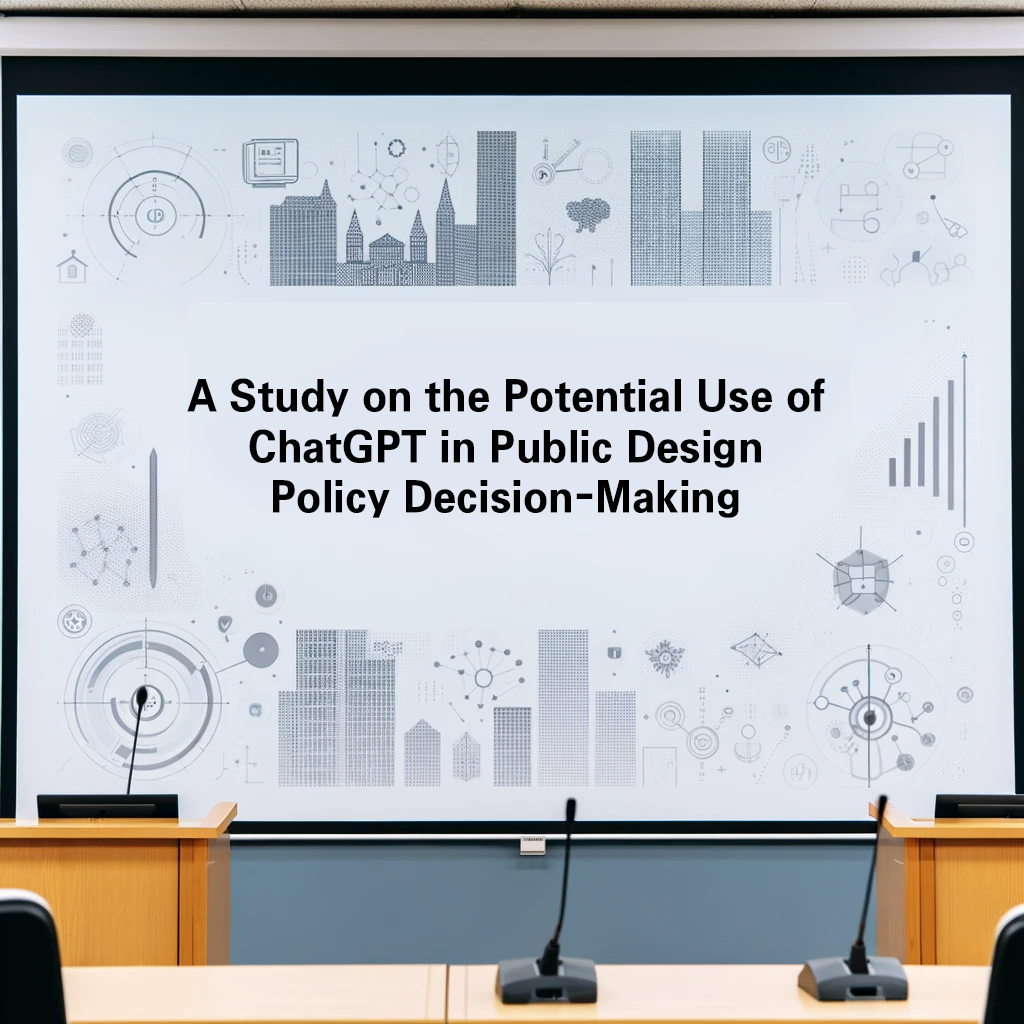 ?
공공디자인
디자인의 원리와 접근법을 사용하여 사회 문제를 해결하고, 공공서비스 개선을 목표. 
공공디자인 계획을 수립하기 위해서는 일반 현황, 인구 현황, 인프라 현황, 자원 현황, 안전 현황, 정책 현황, 법규 현황, 경관 현황, 공간 현황, 디자인 현황, 지역 이슈 등                                         방대한 자료를 기반으로 정책을 수립하는 계획. 
방대한 자료와 더불어 방대한 언어를 수록하는 디자인 분야.
↑Ｉｍａｇｅ： 
공공디자인, 정책 결정, AI와 관련된 시각적 요소를 포함
3
INTRO
공공디자인 정책 결정에서의 역할과 공공디자인의 사회적 중요성을 강조
02. 서론
연구의 배경
ChatGPT의 활용: 공공디자인 정책 결정 과정에서 
                       ChatGPT가 어떻게 기여할 수 있는지 탐구. 
                       이는 인공지능(AI)의 역할과 그 가능성에 초점
ChatGPT의 역할: 공공디자인 정책 결정에 있어서 새로운 관점 제공, 
                       다양한 데이터 분석, 그리고 실시간 정보 제공을 통한 
                       의사결정 지원을 포함
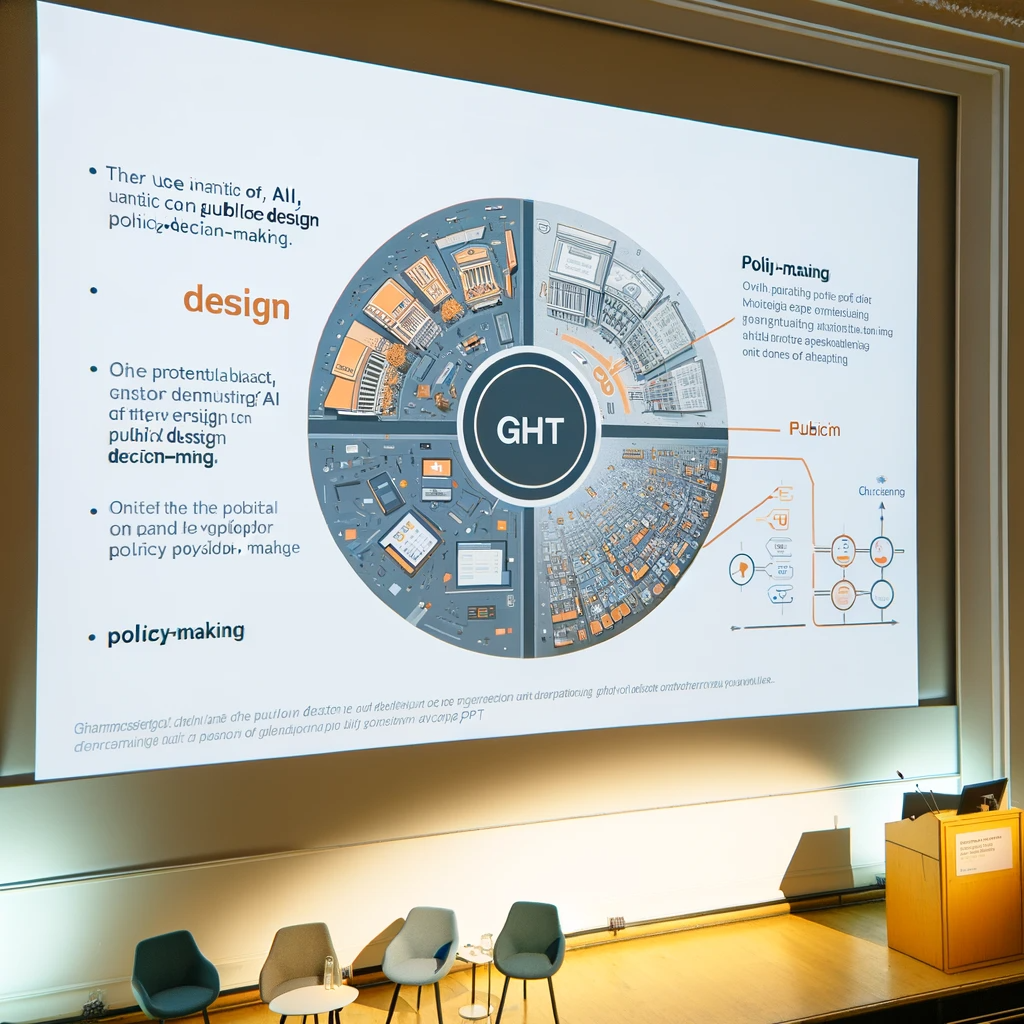 공공디자인 중요성
사회문제 해결: 공공디자인이 사회적 문제를 해결하는 데 기여.
                    이는 공공공간(公共空間), 인프라, 서비스를 포함한 
                    광범위한 영역을 다룸.
공공서비스 개선: 공공디자인을 통한 서비스 품질 향상과 
                      더 나은 시민 경험을 강조.
                      여기에는 접근성, 효율성, 사용자 중심의 디자인 포함.
↑Ｉｍａｇｅ： 
 AI, 공공디자인, 정책 결정의 교차점을 나타내는 그래프와 ChatGPT가 공공디자인 정책 결정에 기여하는 주요 측면을 요약한 표가 포함
4
INTRO
AI + 공공디자인의 융합 → 새로운 기회 + 접근 방식
02. 서론
연구의 중요성
AI 기술의 발전: 최신 AI 기술, 특히 자연어 처리와 빅데이터 분석의 발전. 
이 기술들이 공공디자인 분야에 어떻게 적용할 수 있는지 탐구.
공공디자인의 융합 가능성: AI 기술과 공공디자인 원칙 간의 융합 가능성을 탐구. 
더 효율적이고 사용자 친화적인 공공서비스로 이어질 수 있음을 제시.
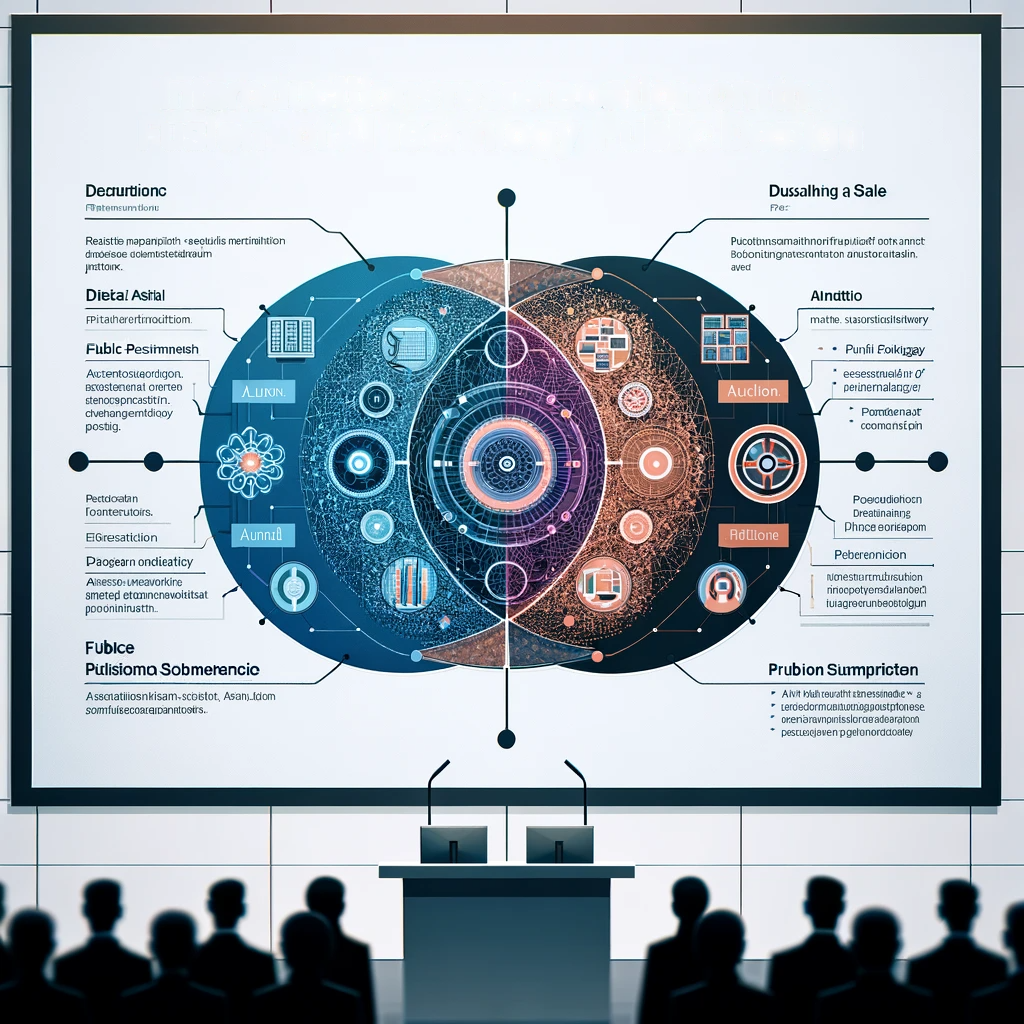 연구의 기여
새로운 시각 제시: AI의 활용을 통해 공공디자인 분야에서 새로운 접근 방식을 제안. 
공공디자인의 전통적 방법론에 혁신을 가져올 수 있는지 탐구.
공공디자인 분야의 AI 활용: AI가 공공디자인 분야에서 어떻게 활용될 수 있는지에 대한 구체적 예시와 적용 방법을 제시. 
공공서비스의 질을 개선하고, 더 나은 사용자 경험을 제공할 수 있는 방안을 모색이 가능.
↑Ｉｍａｇｅ： 
AI 기술과 공공디자인의 교차점을 강조하는 Venn 다이어그램이  AI와 공공디자인의 연결점을 명확하게 보여주며, 연구가 탐구하는 분야를 전달
5
PUBLIC DESIGN
공공디자인: 정책 결정에서의 역할과 중요성이 확인
03. 공공디자인 정책과 역할
공공디자인의 정의 및 핵심 요소
공공디자인: 사회적 문제 해결과 공공서비스 개선을 위해 
디자인 원리와 접근법을 적용하는 분야.
핵심 요소: 사용자 중심의 디자인, 지속 가능성, 접근성, 시민참여, 미학적 가치 등이 포함.
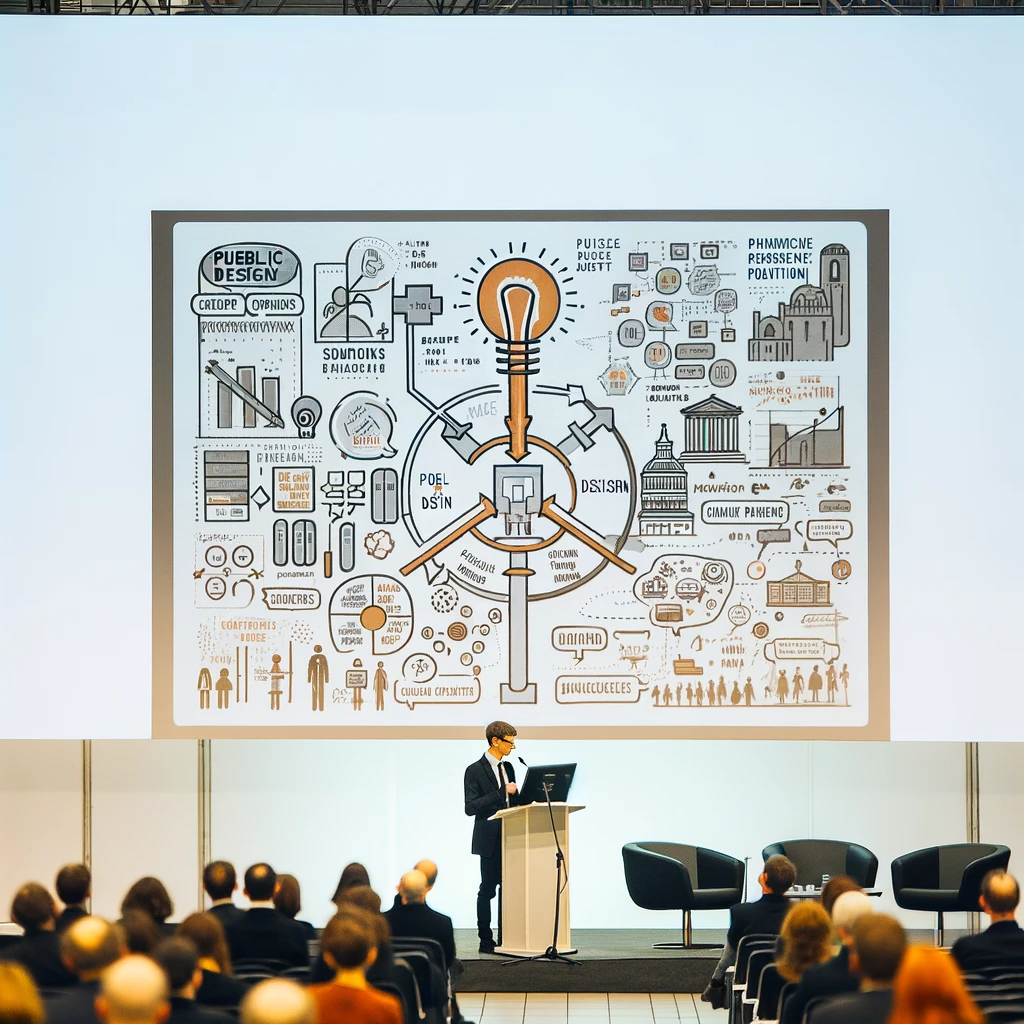 정책 결정에서의 공공디자인의 역할과 중요성
공공디자인: 정책결정 과정에서 중요한 역할을 담당. 
이는 공공 간, 인프라, 서비스 등 다양한 영역에서의 정책과 직접적으로 연결.
공공디자인: 정책 결정에 있어 사용자의 경험과 요구를 반영하며, 보다 효율적이고 지속 가능한 해결책을 제시하는 데 기여.
↑Ｉｍａｇｅ： 
공공디자인이 어떻게 사회적 문제 해결에 기여하며, 정책 결정에 어떤 영향을 미치는지를 강조
6
PUBLIC DESIGN
03. 공공디자인 정책과 역할
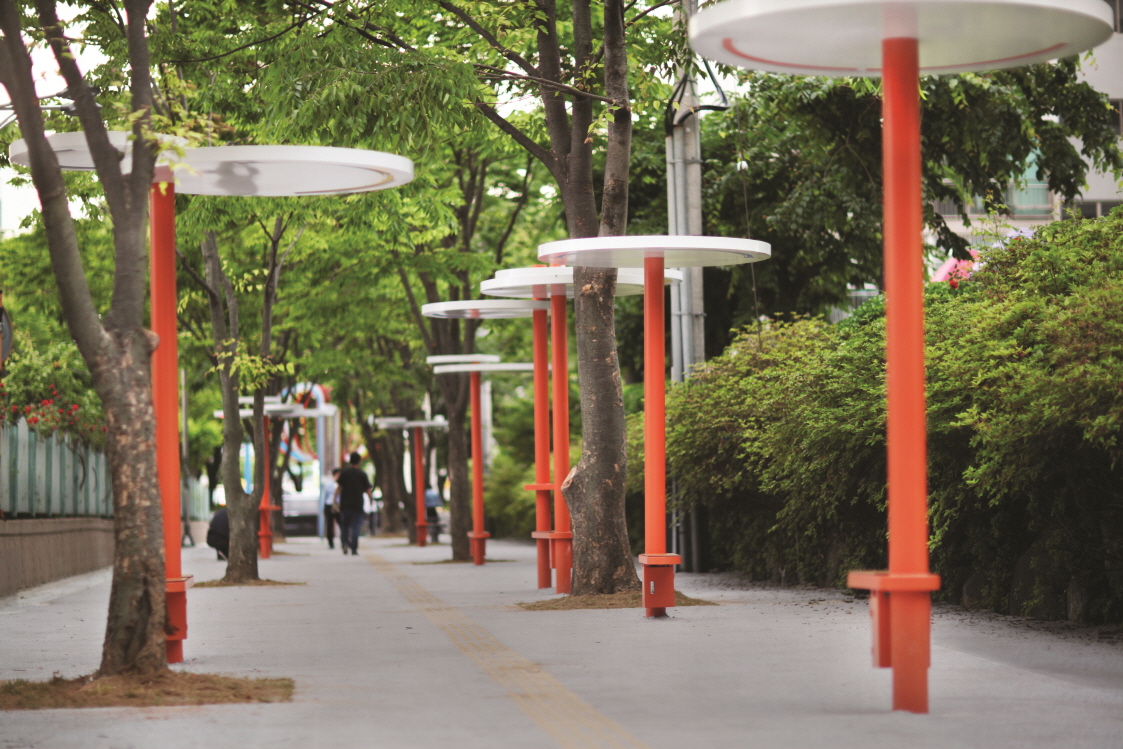 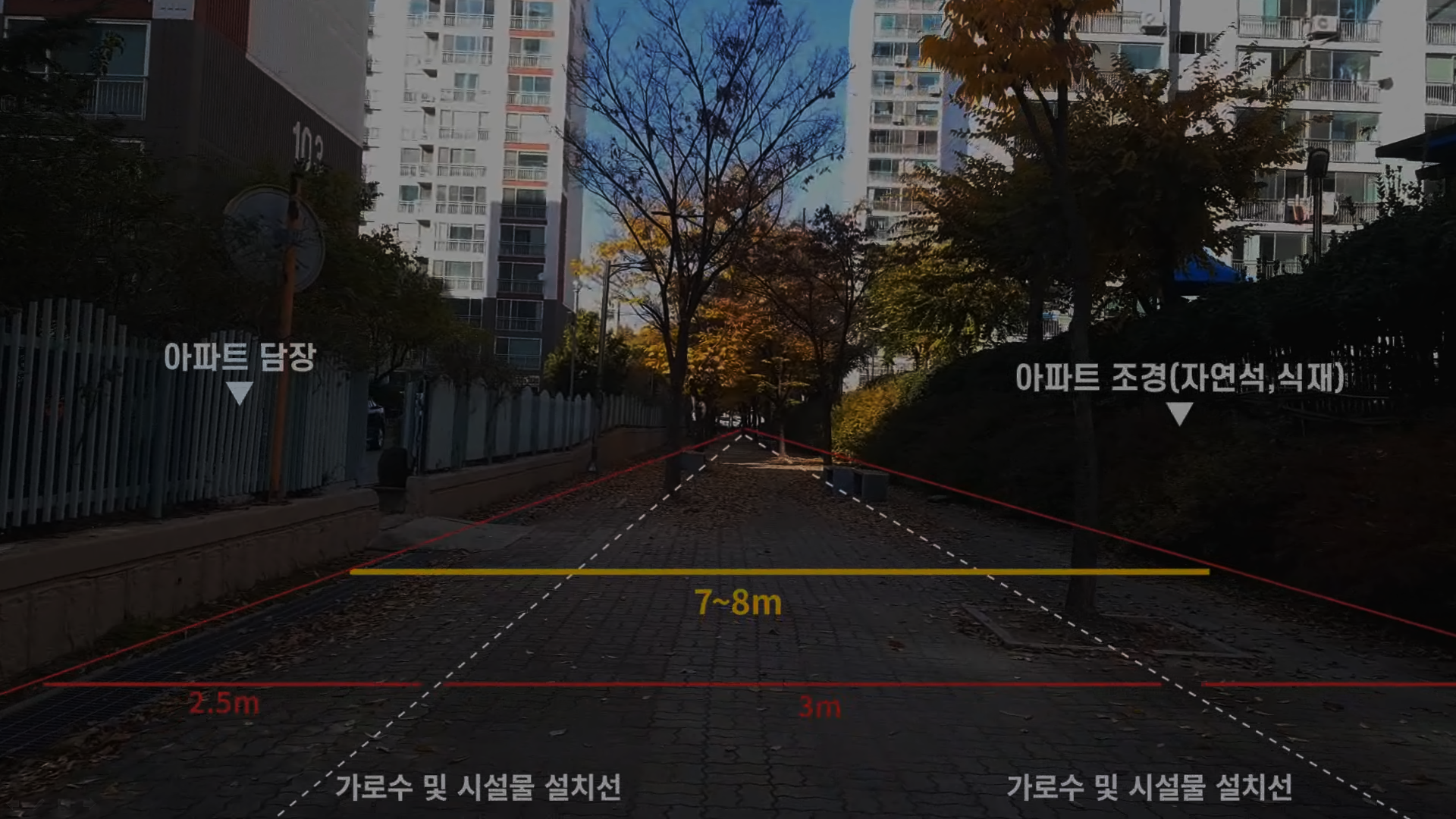 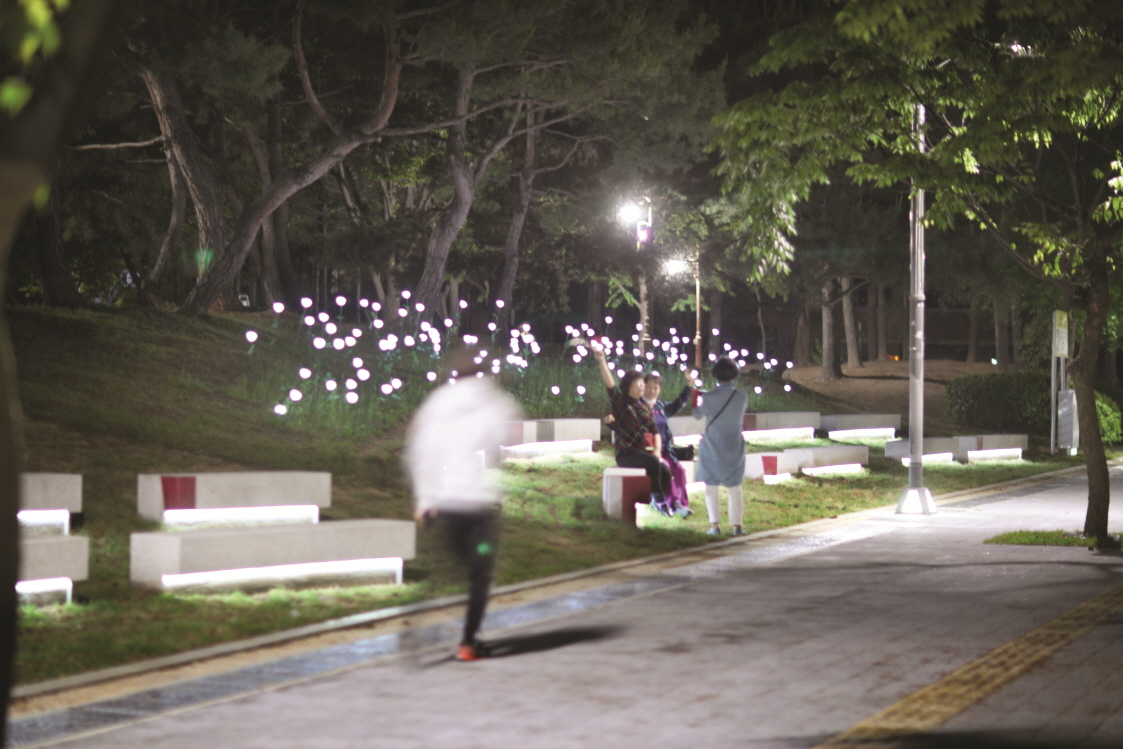 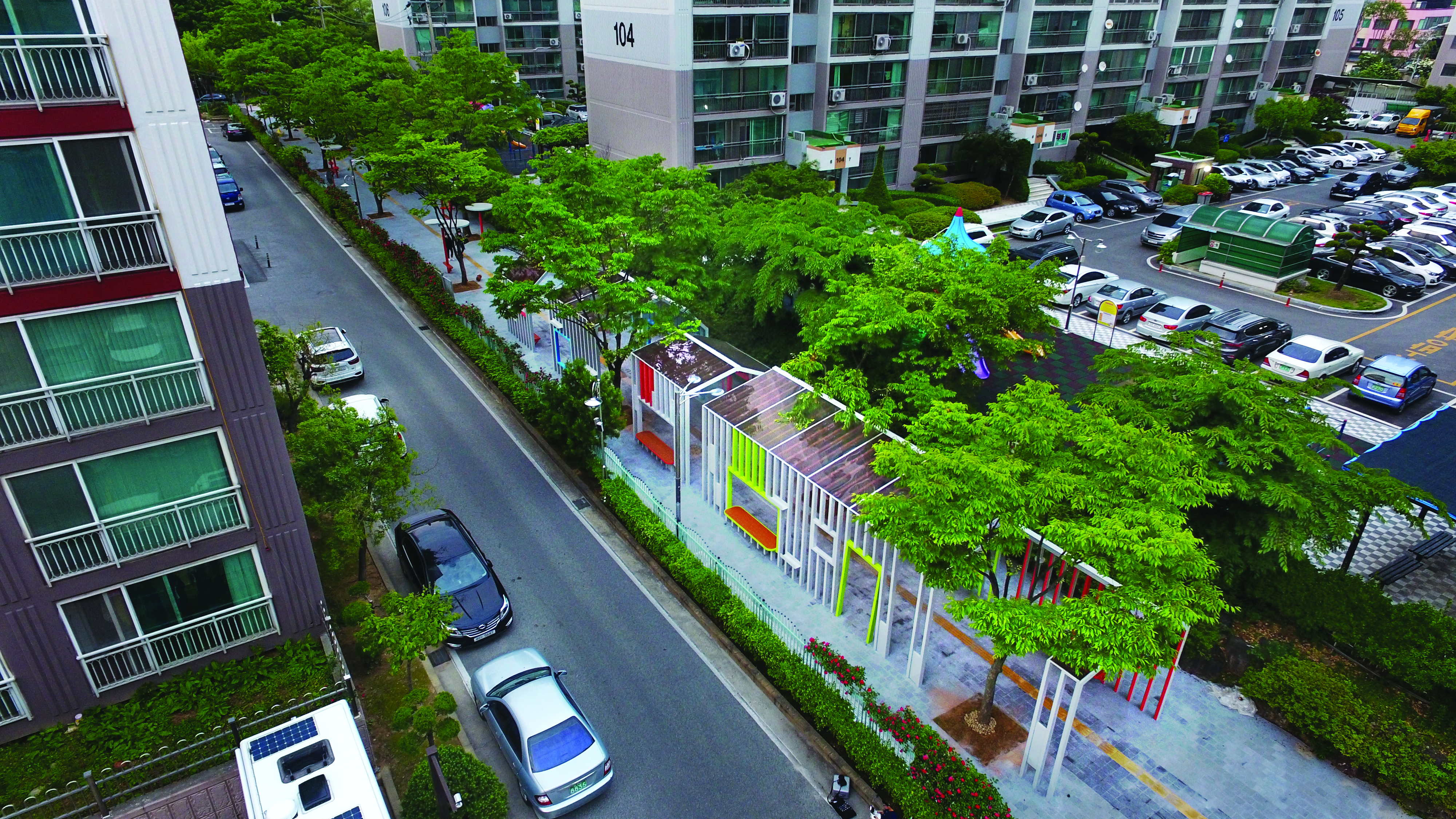 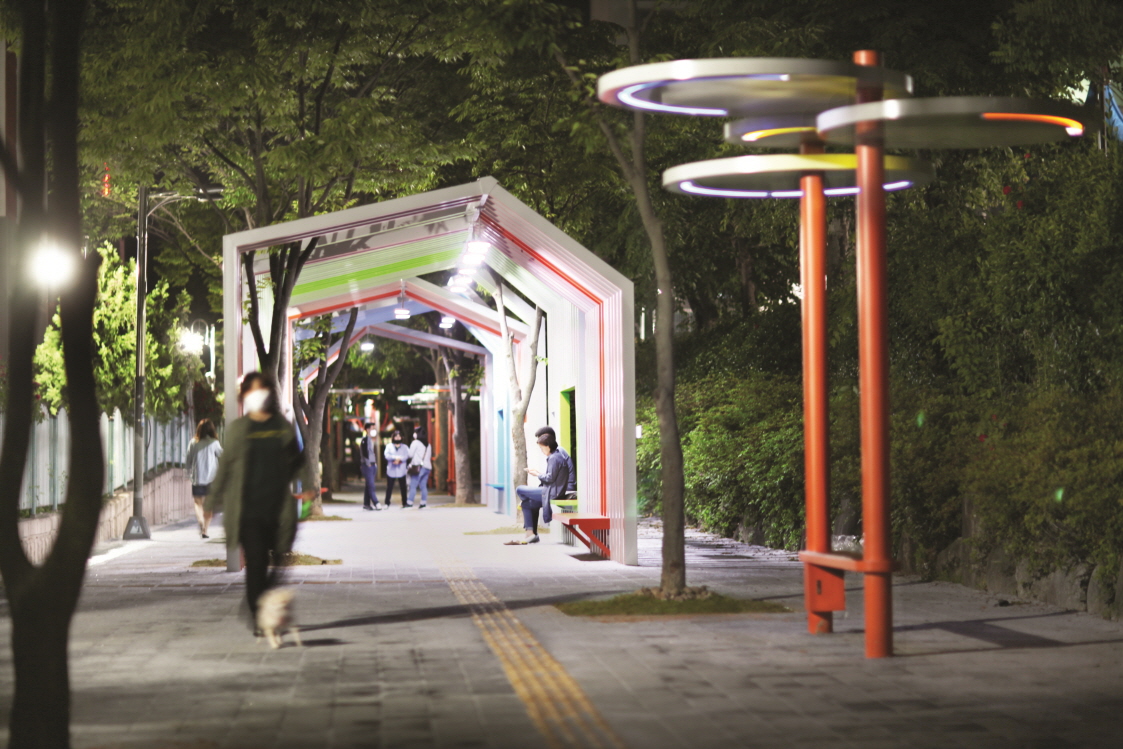 문제점
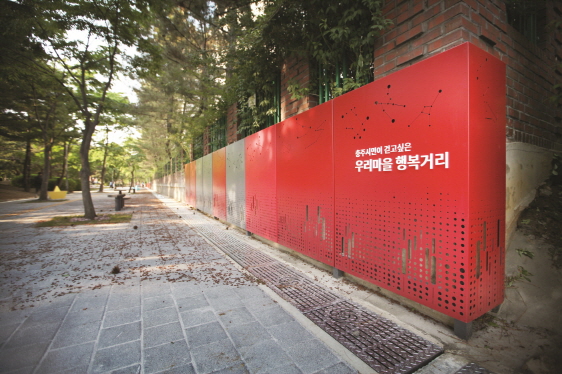 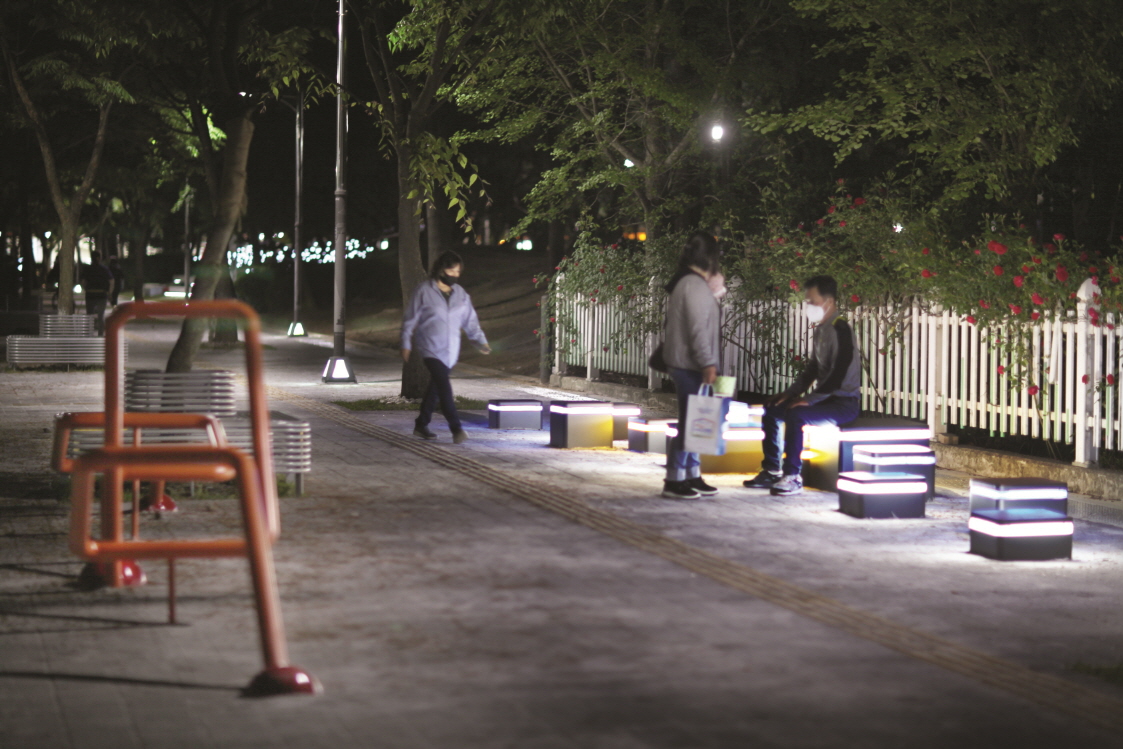 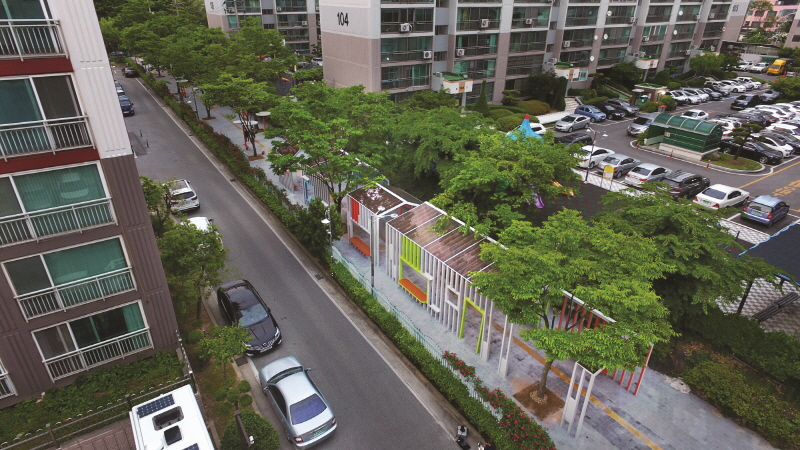 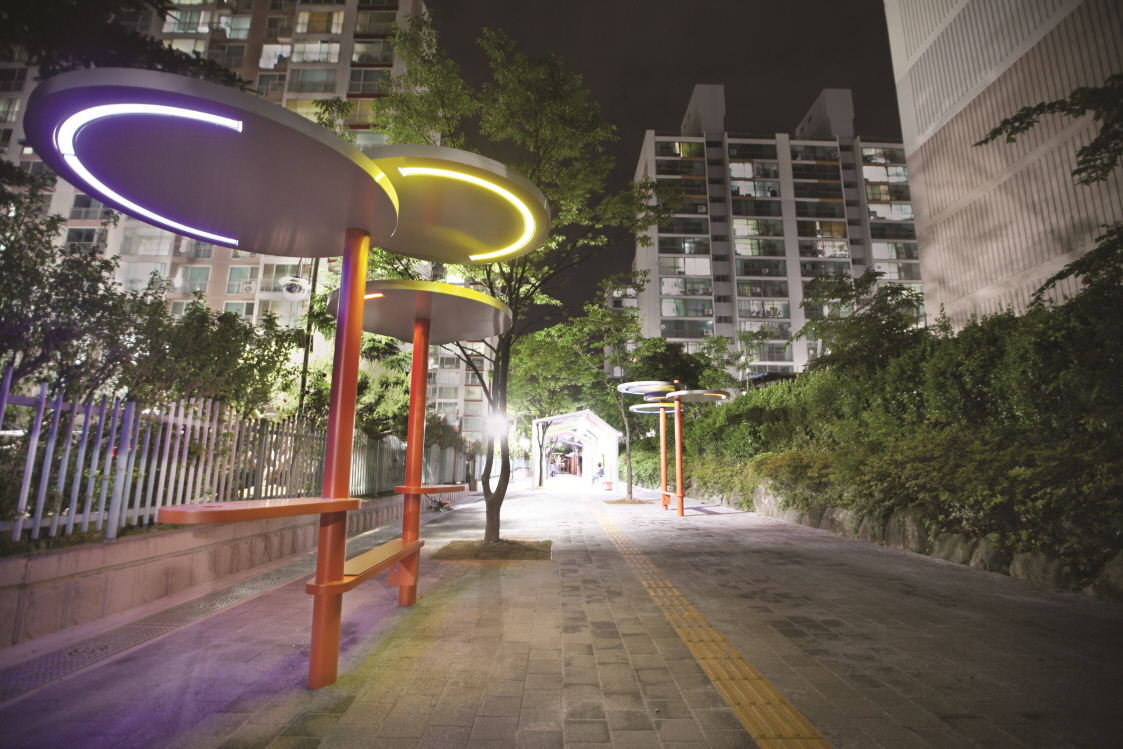 7
A.I
ChatGPT의 핵심 특징： 정책 수립 과정에서의 유용성
04. ChatGPT 개요
ChatGPT의 특징
ChatGPT: 거대 언어 모델로, 언어 데이터를 기반으로 학습.
→ 다양한 관점과 정보를 제공할 수 있는 능력
→ 자연어 처리를 통해 복잡한 질문에 답변 가능
텍스트 기반+인터랙션을 통해 
사용자의 요구에 대응, 정보 요약 및 생성, 변환하는 데 효과적.
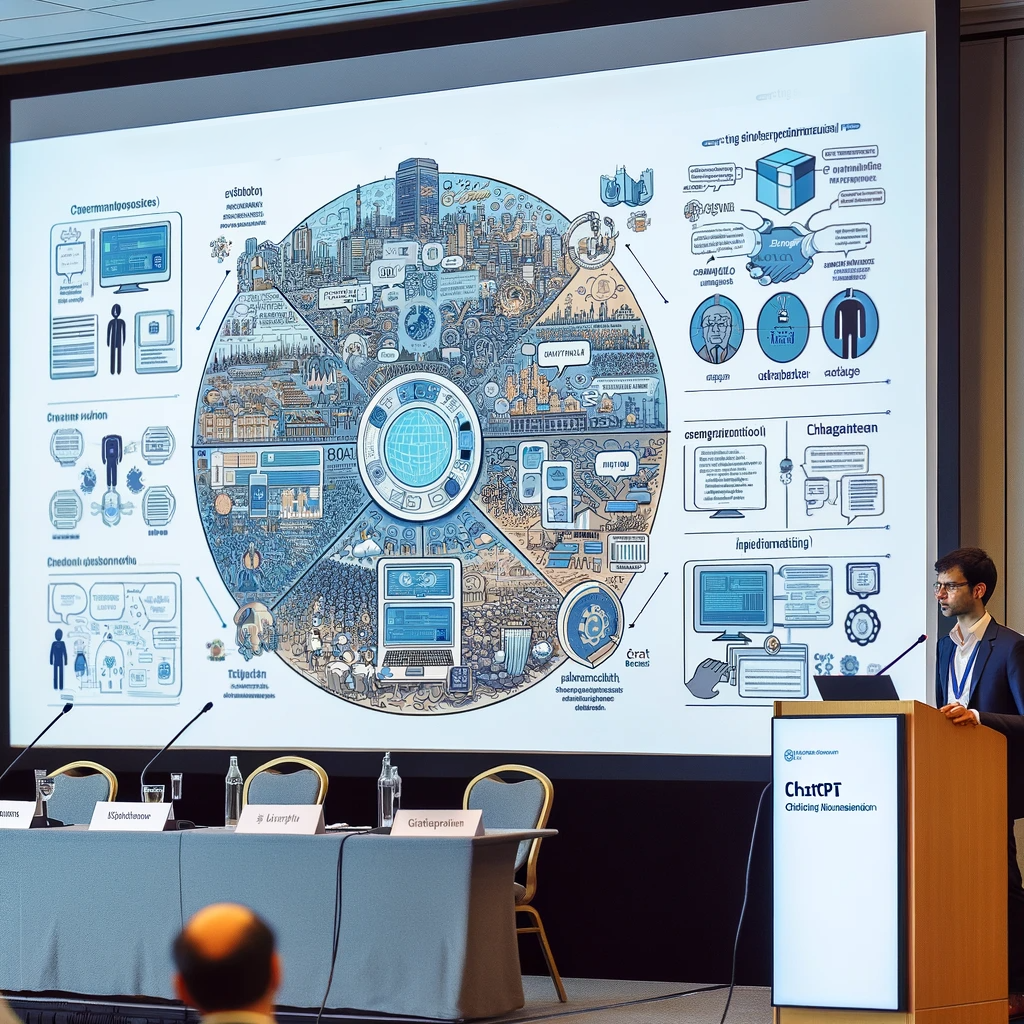 사용의 유용성
정책 수립 과정: ChatGPT는 신속한 정보 제공을 통해 의사결정을 지원.
→ 관련 데이터 분석, 정책 제안, 리스크 평가 등: 다양하고 대량의 데이터 분석 및 자연어 자동화 업무에 활용.
→ 정책 입안자들은 보다 효율적인 결정이 가능.
↑Ｉｍａｇｅ： 
ChatGPT의 핵심 특징과 정책 수립 과정에서의 그 유용성을 설명
8
A.I
04. ChatGPT 개요
ChatGPT의 발전 과정 및 학습 방법
초기 모델: 간단한 문장 생성에 중점
→ 복잡한 언어 처리 및 대화 능력
→ 대규모의 텍스트 데이터를 학습하여 일반적인 언어 패턴을 파악
→ 다양한 문맥에서 적절한 반응을 생성
학습 과정: 인터넷 상의 방대한 텍스트 기반으로 학습
→ 자기감독 학습(self-supervised learning)
→ 문맥 이해 능력이 향상.

ChatGPT의 활용 방법
자동화된 고객 서비스: 챗봇으로 고객 서비스를 자동화
→ 사용자 질문에 신속하고 정확하게 응답.
교육 및 학습 지원: 학습자에게 개인화된 교육 콘텐츠 제공, 언어 학습 도구로서의 활용
콘텐츠 생성 및 수정: 기사 작성, 글쓰기, 문서 검토 및 편집 등 콘텐츠 생성과 수정 작업에 도움.
데이터 분석 및 요약: 대량의 텍스트를 분석하고 요약
연구 및 개발 지원: 필요한 정보를 신속하게 제공. 아이디어 개발을 돕는데 지원
ChatGPT 4.0과 4.0 Turbo의 차이점
응답 속도: ChatGPT 4.0 Turbo는 응답 속도가 개선
데이터 처리 능력: 더 많은 데이터를 더 빠르고, 더 효율적으로 처리
→ 도시 데이터, 사용자 피드백, 정책 문서 등을 분석하여 보다 정확하고 인사이트를 제공
정교한 언어 이해: 향상된 언어 이해 능력
→ 정책 개발 시 복잡한 요구사항, 기술적 용어, 다양한 이해관계자의 의견을 정확하게 이해하고 분석이 가능
상호작용 품질: 4.0 Turbo 는 사용자와의 상호작용이 더 자연스럽고 맥락을 잘 이해
→ 정책을 논의하고, 개발하는 과정에서 보다 효과적인 커뮤니케이션 가능
신뢰성 및 정확성: 정보의 정확성과 신뢰성 개선(확인 중).
→ 정책 개발에 있어서 정확하고 신뢰할 수 있는 데이터와 정보는 매우 중요하며, 
정책 결정에 신뢰도를 높일 수 있다.
9
A.I
AI의 역할 ＋ 잠재력 → ＇지원（support）＋보좌（aide）
05. 정책 개발에서의 AI
AI가 정책 개발에 기여할 수 있는 방법
연구 사례： 데이터 분석, 트렌드 예측, 정책 시뮬레이션 등 
다양한 방식으로 정책 개발에 기여가 가능.
AI는 방대한 데이터를 처리하고, 복잡한 패턴을 식별하여 보다 효과적인 정책 결정의 지원이 가능.

▶ 기후변화 및 대기환경， 해양과 해양생태， 공공보건,  공공관리, 의사결정, 재난 예방 및 대응,  정부와 이용자 간의 상호작용 향상, 서비스 개인화,  상호 운용, 대량 데이터 분석,  비정상 패턴 감지, 실시간 동적 모델 및 시뮬레이션
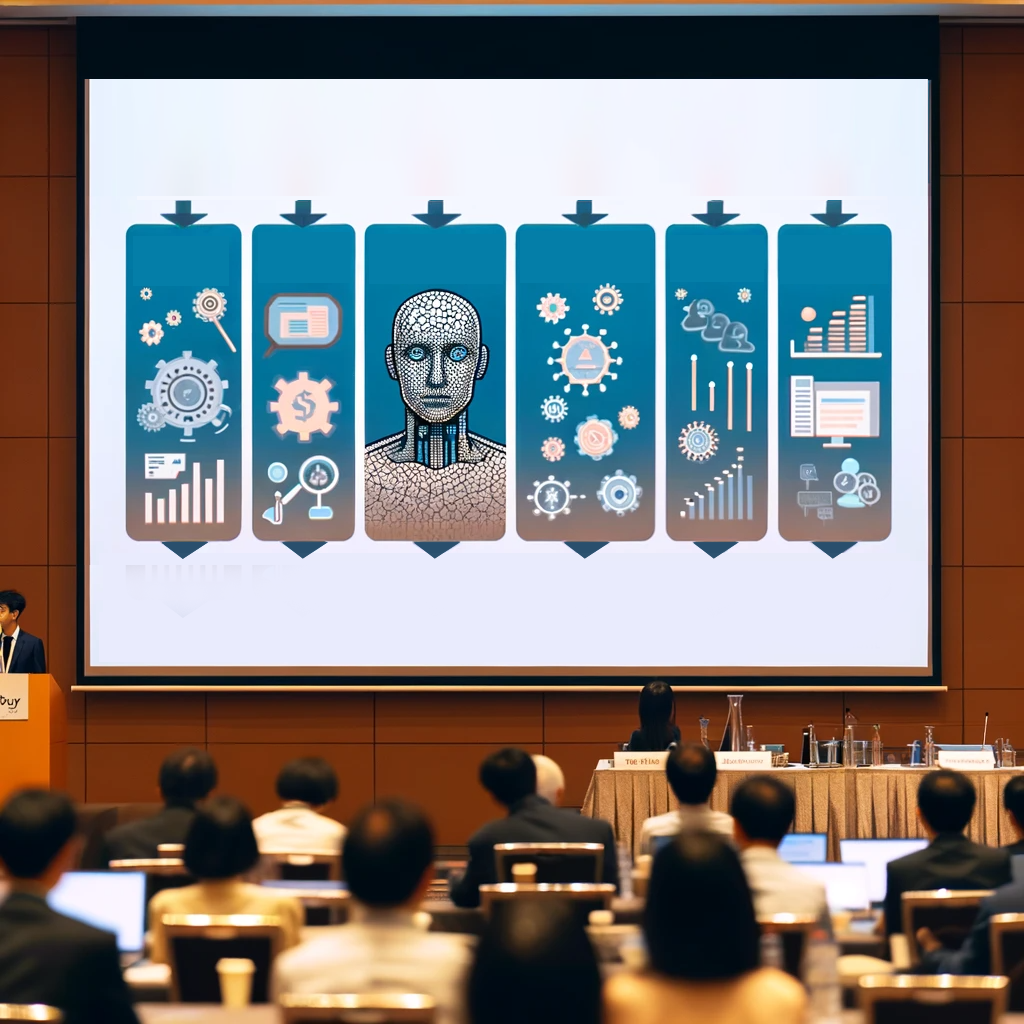 AI 기술의 가능성
AI 기술은 아직 완벽하지 않아, 
데이터 편향성, 정확성 문제, 윤리적 고려 사항 등의 한계.
그러나 AI는 지속적인 발전을 통해 정책 분석과 결정에 있어 중요한 도구가 될 가능성이 충분  （２０２３년 ８월 １７일）.
↑Ｉｍａｇｅ： 
AI가 정책 개발에 기여한 주요 사례들을 보여주는 타임라인과 AI의 능력 및 한계를 비교하는 차트가 포함
10
RESEARCH
AI + 공공디자인의 융합 → 새로운 기회 + 접근 방식
06. 연구 방법
연구 진행 방식 및 분석 방법
ChatGPT의 공공디자인 정책 결정에서의 활용 가능성을 평가하기 위한 질적 및 양적 방법을 사용.
양적분석: 을 통해 ChatGPT의 성능과 정책 결정에의 영향을 측정 
질적분석: 공공 부분의 다양한 연구 사례를 포함.
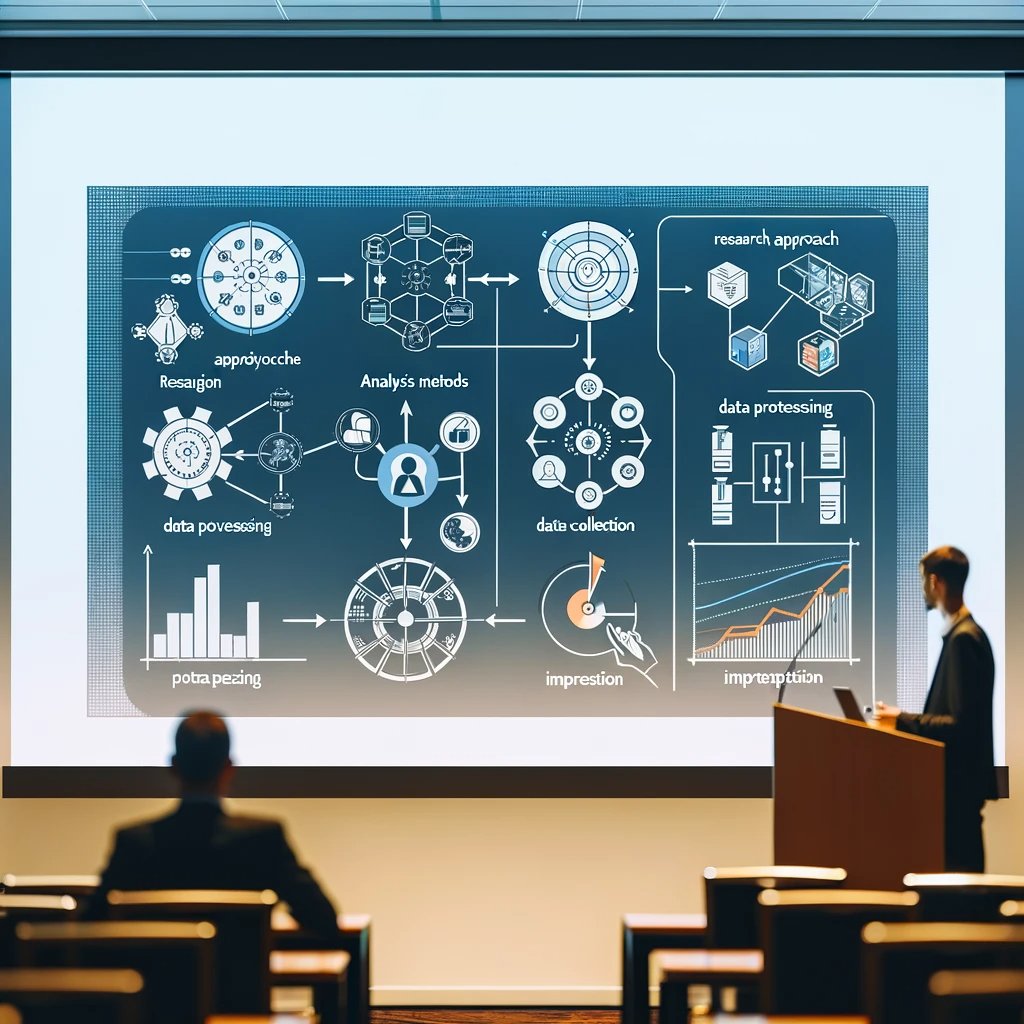 데이터 수집 및 처리 방법
데이터: 공공디자인 정책, ChatGPT 사용 사례, 관련 문헌 등 다양한 출처에서 수집이 가능.
수집된 데이터: 통계적 방법과 내용 분석을 통해 처리되며, 
이를 통해 인사이트를 도출하고 정책 제안을 개발
↑Ｉｍａｇｅ： 
 연구 과정을 보여주는 플로우 차트나 다이어그램이 포함
11
RESEARCH
ChatGPT의 실제 활용 사례와 그 영향을 이해
07. 연구 사례
구체적 사례 분석
공공정책 수립에서 ChatGPT의 구체적 활용 사례를 분석: 
도시 계획, 교통 시스템, 공공 공간 개선 등의 분야에서 ChatGPT가 데이터 분석, 아이디어 생성, 사용자 피드백 분석 등에 활용
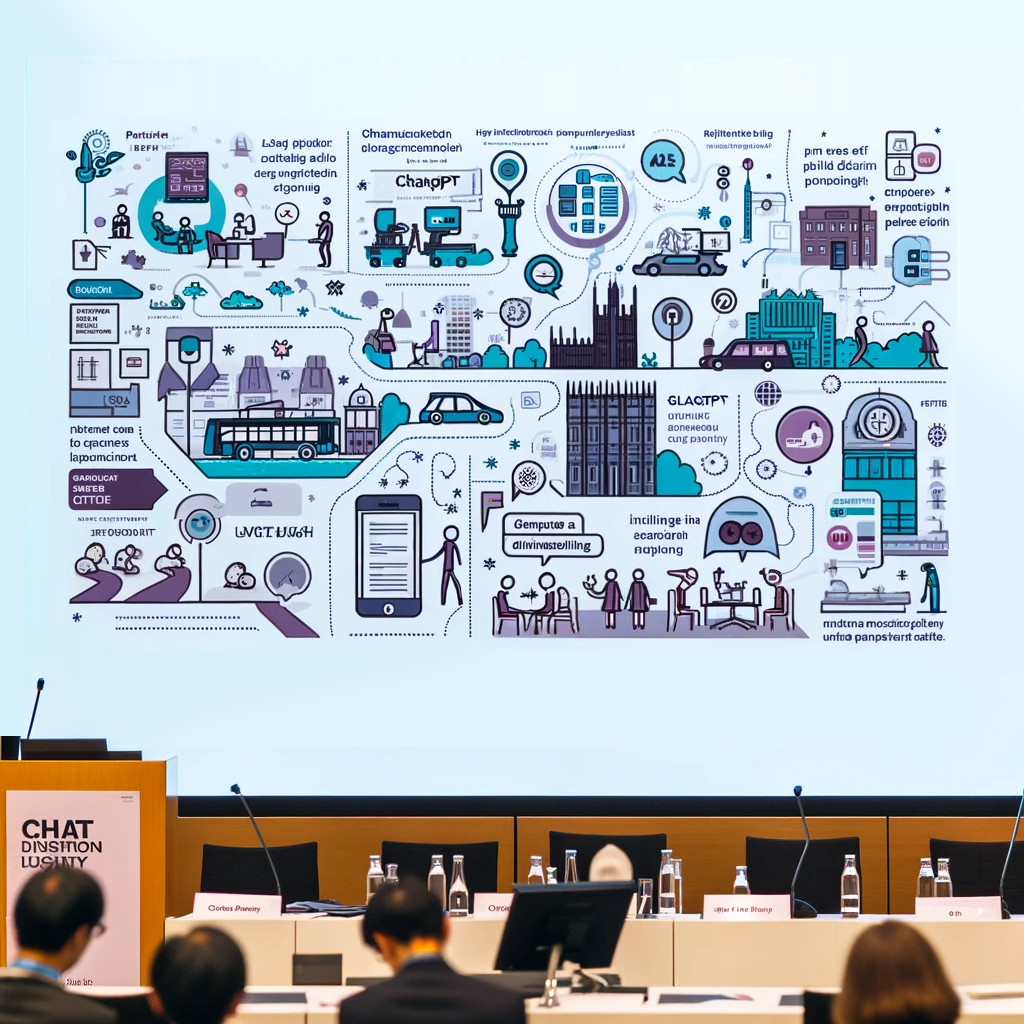 공공 보건 정책: 질병의 확산 예측, 치료 방법 제안 등의 분석을 통해 건강 위협 대응 방안 제시. 
기후 변화 정책: 환경 데이터 분석을 통한 기후 변화 추이 예측 및 적절한 대응책 마련. 
공공 관리 정책: 자원 배분 최적화, 효율적인 서비스 제공을 위한 의사결정 지원. 
재난 예방 및 대응 정책: 자연재해나 비상 상황에 대한 예측 및 대응 방안 제시. 
정부와 시민 간의 상호 작용 향상 정책: 시민의 요구와 피드백을 실시간으로 반영하여 서비스 제공 방안 제시. 
서비스 개인화 정책: 개인별 필요에 따른 맞춤형 서비스 제공 방안 제시.
대량 데이터 분석 정책: 공공 데이터 분석을 통한 새로운 인사이트 발견 및 정책 결정 지원 방안 제시. 
실시간 동적 모델 및 시뮬레이션 정책: 현실 세계의 문제에 대한 다양한 시나리오 분석 및 해결책 탐색 및 방안 제시.
활용 가능성
실제 정책 개발과 실행 과정: ChatGPT가 어떻게 활용 되었는지 사례를 분석.
ChatGPT가 정책 결정 과정: 어떤 방식으로 기여할 수 있는지, 
그리고 이러한 기여가 실제 결과에 어떻게 반영되었는지를 탐구.
고려할 사항
사회적 합의와 공론화 과정이 필요 
→ 공공의 신뢰와 지지를 얻는 것이 중요
기술의 특성과 가능성에 따른 윤리적 고려가 필요
→ 적절한 방향과 전략을 설정
▶ 공공의 복지와 안전의 도구로서 역할과 기능적 활용의 가치가 있다.
12
↑Ｉｍａｇｅ： 
 ChatGPT가 공공디자인 정책 개발 및 실행에서 활용된 다양한 사례를 보여주는 미니 케이스 스터디 다이어그램 또는 인포그래픽이 포함
UTILIZATION
ChatGPT의 다양한 기능과 공공디자인 프로젝트에 적용
08. 공공디자인에서 ChatGPT 활용
활용 사례
ChatGPT는 공공디자인 문제 해결과 정책 개발 과정에서 다양하게 활용이 가능: 도시계획, 공공공간 개선, 환경디자인 등의 분야에서 ChatGPT는 데이터 분석, 사용자 의견 수집, 아이디어 생성 등에 기여.
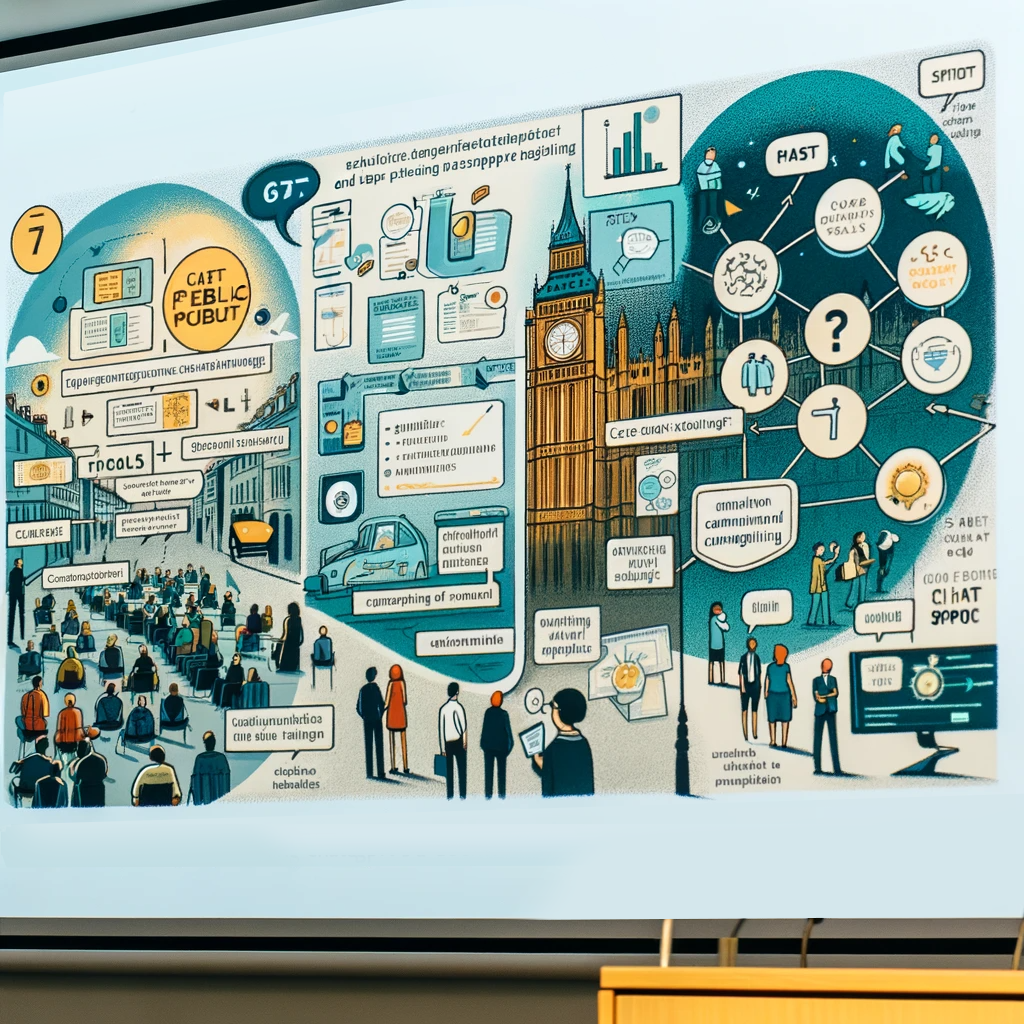 의사소통 및 지원 도구로서의 역할
ChatGPT는 의사소통과 의사결정 지원 도구로 활용: 
→ 정책 개발 과정의 가속화 가능
→ 사용자 질문에 대한 신속한 대응
→ 관련 정보의 제공
→ 복잡한 데이터의 해석과 요약 등
▶ 정책 입안자와 디자이너의 작업을 지원.
↑Ｉｍａｇｅ： 
 ChatGPT가 공공디자인 문제 해결과 정책 개발에 적용되는 사례를 보여주는 인포그래픽 또는 다이어그램이 포함
13
UTILIZATION
08. 공공디자인에서 ChatGPT 활용
[공공디자인 문제]

◎ 정책 개발 지원: 지역의 일반현황, 인구현황, 정책현황 등 방대한 자료 제공. 
→ 의사결정을 돕는데 활용

◎ 창의적인 아이디어 제시: 다양한 관점과 정보를 조합하여 새로운 아이디어를 생성하고, 정책 개발자나 디자이너에게 창의적인 시각의 제공.
→ 문제 해결과 창의적인 접근 방식 제공에 활용.

◎ 정책 실행 지원: 정책에 관련된 서비스나 지원에 관한 질문에 대답하거나, 
정책 실행 과정에서 발생하는 문제를 해결하는 방안을 제시.
→ 정책 실행 단계에서 필요한 정보를 제공하는 역할.
[의사소통]

◎ 정책 개발/실행 지원: 일반현황, 정책현황, 공공디자인 현황 등의 데이터를 ChatGPT에 입력하여 적합한 정책 개발을 지원.
질문과 문제해결에 대한에 답변 및 지원.
방대한 언어와 정보를 처리하는 능력.
↓
→ 정책 개발 단계에서 의사결정에 있어 정책 개발 지원이 가능. 

◎ 의사소통 도구로써 활용: 정책에 대한 설명, 질문에 대한 답변, 피드백 제공 등 의사소통 도구로 활용.
→ 대화형 인터페이스를 통해 상호작용 가능.

◎ 다양한 관점 제공: 자연어 생성 (언어적) 능력을 갖추고 있어 다양한 아이디어나 시각을 반복적이고 지속적 제공이 가능. 
→ 공공디자인 정책의 창의성과 혁신성을 향상.
[정책 개발의 지원 도구]

◎ 자료수집 및 분석: 정책 개발에 필요한 다양한 데이터를 ChatGPT에 입력하여 필요한 정보를 추출
→ 정보의 추출, 수집, 분석 활용
(엄청난 시간과 노력을 한 순간을 줄여준다.)

◎ 아이디어 및 개념 생성: 상호작용을 통해 새로운 아이디어를 도출하고, 아이디어를 발전시키는 데 활용.
→ 공공디자인 정책에 적합한 아이디어와 개념을 생성에 활용.

◎ 의사소통 및 시민 참여 지원: 질문에 응답하고, 설명과 피드백을 제공.
→ 소통의 매개체로 활용.

◎ 의사결정 지원: 정책에 관련된 질문에 답변을 얻을 수 있고, 정책 결정 과정에서 다양한 관점을 받아 다양한 추론을 제공.
→ 의사결정에 필요한 지침 제시가 가능.
14
UTILIZATION
08. 공공디자인에서 ChatGPT 활용
[사용자 요구 및 의견 분석]
공공디자인 프로젝트와 관련된 피드백과 의견을 분석
사용자의 필요와 기대를 반영한 보다 효과적인 디자인 솔루션 개발
[도시 재생 프로젝트]
도시 재생 프로젝트에서의 주민 의견의 복합 변수를 다양한 자연어 생성
공공공간의 재생과 활성화를 위한 데이터 주도 디자인 결정
[시민 참여 및 소통 강화]
시민 의견을 다양하면서 효과적인 방법으로 커뮤니케이션 진행 및 참여 유도 방안제시가 가능
공공디자인 프로젝트에 대한 시민들의 의견 수렴 및 반영 방안을 복합적인 방안제시가 가능
[공공 데이터와 트렌드 해석]
도시계획, 인구통계, 교통흐름과 같은 다양한 데이터를 분석하여 공공공간 디자인에 활용
지역 특성에 맞는 디자인 전략 수립
[환경 친화적 디자인 개발]
환경 보호를 중심으로 한 지속 가능한 디자인 방안의 다양한 탐색
[창의적 아이디어 생성]
언어 모델링 능력을 활용하여 새롭고 혁신적인 공공디자인 아이디어 생성
전통적 접근 방식에 대한 대안적이고 창의적인 해결책 제시
15
CONSIDERATIONS
적절한 대응 전략과 정책 개발, 현실적 문제 해결 필요
09. ChatGPT의 윤리적 및 법적 고려사항
ChatGPT는 사람이 아니다. 그래서 부끄러움을 모른다.
윤리적 고려
윤리적 문제점: 데이터 편향성, 개인정보 침해, 투명성 결여
이러한 문제들은 
→ AI가 사회와 개인에 미치는 영향을 가늠하기가 어렵다.
→ 이를 해결하기 위한 전략이 필요.
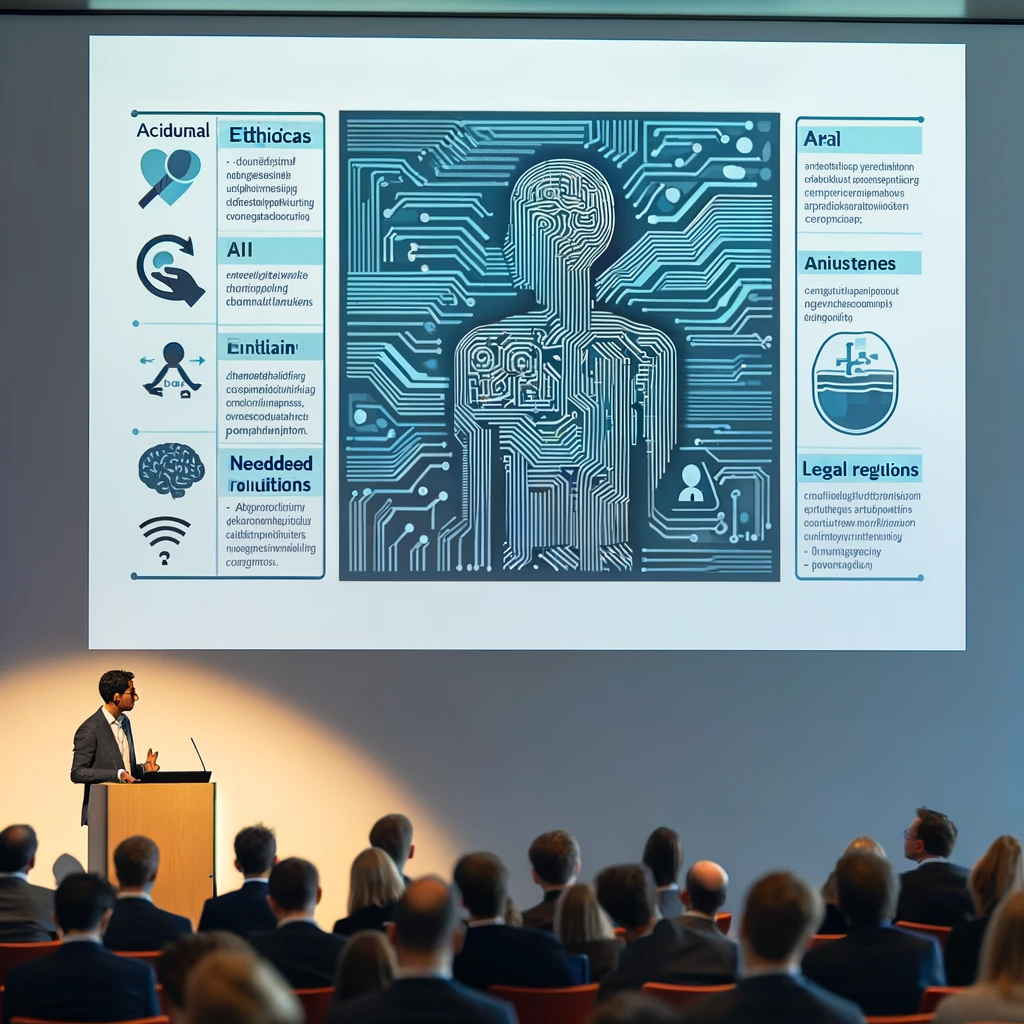 법적 규제 필요성
법적 규제와 정책적 고려 사항: AI의 윤리적 사용을 보장하고, 사회적, 법적 책임을 명확히 하는 데 필수적이지만 현실에서는 아무것도 할 수 없다.
[방안]
정책 수립자와 디자이너의 검증과 ChatGPT의 활용을 조정
편향성 감지와 조정, 다양성 있는 데이터 구축, 사용자 참여, 외부 검증과 감독 등이 필요 → 현실적으로 따라가지 못한다. 
법률(法律)적으로 제도를 마련하기 어렵다면 부분적으로 강제성을 가진 법령(法令) 마련이 가능 ▶지방자치단체의 조례로 강제성을 마련
↑Ｉｍａｇｅ： 
윤리적 문제점들을 보여주는 다이어그램과 인공지능을 위한 필요한 법적 규제들을 상세히 나타내는 차트
16
CONSIDERATIONS
ChatGPT 사용에 있어 사용자 질문의 공정성이 필요
10. ChatGPT의 편향성 및 공정성 문제
편향성 문제
편향된 결과를 생성: AI, 특히 대규모 언어 모델은 편향된 학습 데이터를 가지고 있다. 
→ 이러한 편향성 문제를 인식
→ 다양한 배경과 관점을 포함해 질문하고 검증 가능한 데이터를 제공 → 분석 자료와  검토와 조정을 통해 해결 방안을 모색한다.
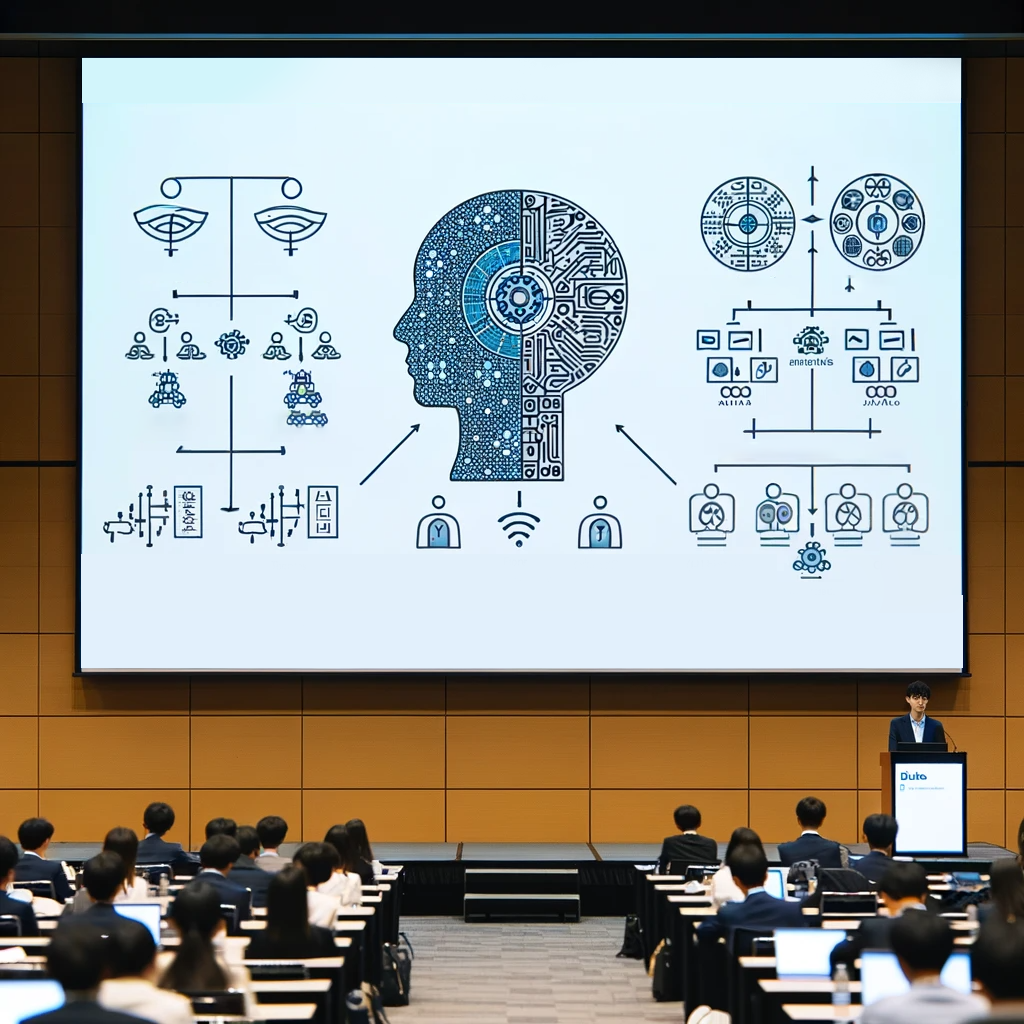 공정성 확보
ChatGPT 사용 시 공정성을 확보하기 위한 전략과 방안을 개발
→ 알고리즘의 투명성 확보
→ 다양성과 포괄성을 고려한 모델 설계
→ 정기적인 감사 및 피드백 수집

위 내용은 사용자인 우리가 할 수 없는 사항이다.
그렇다면 무엇을 해야 할까?
자료의 출처를 정확하게 질문하라!
반복되게 질문하라!
정확한 자연어 정보를 제공하고 질문하라!
운문형식의 질문은 하지 마라!
↑Ｉｍａｇｅ： 
AI의 편향성 문제의 본질을 보여주는 다이어그램과 AI 애플리케이션에서 공정성을 유지하기 위한 단계를 나타내는 차트가 포함
17
CONSIDERATIONS
다양한 분야와의 협업의 중요성 → 발전 가능성!
11. ChatGPT의 협업 및 미래 (희망)
협업의 중요성
다양한 분야와의 협업: 데이터 과학, 도시계획, 환경디자인, 사회학 등 다양한 분야의 전문가와 공동연구와 협력.
→ 공공디자인 분야에서 AI 기술의 효과적 활용

※ 현실적 방안 : 동료와 협업하라! 
                     관점이 다른 질문을 지속적이고, 반복해서 진행하라!
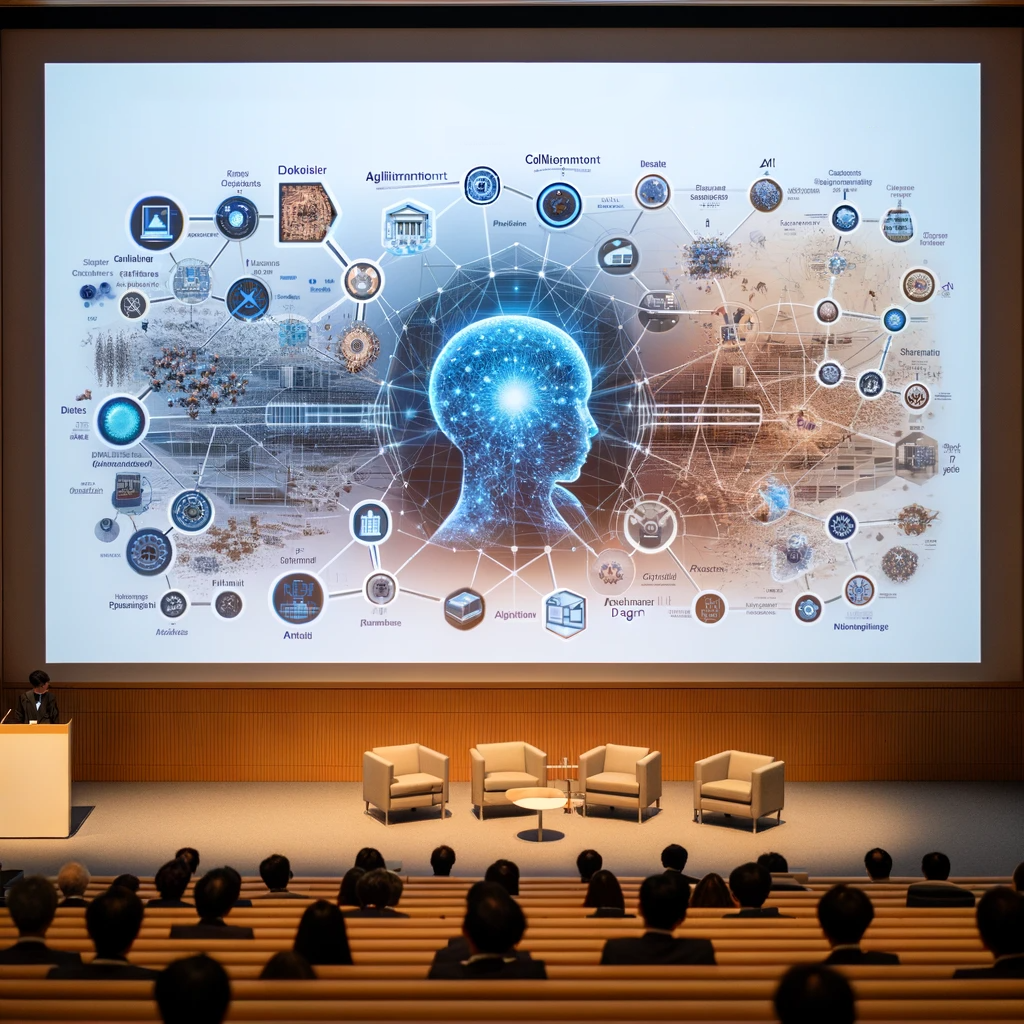 미래 발전 방향
AI 기술을 활용한 공공디자인의 미래 발전 전망은 매우 밝다.
→ 공공디자인 분야에서 보다 정교한 데이터 분석, 사용자 경험의 향상, 지속 가능한 디자인 솔루션 개발 등을 가능.
↑Ｉｍａｇｅ： 
다양한 분야와 AI 간의 잠재적 협업을 보여주는 네트워크 다이어그램과 AI 통합을 통한 공공디자인의 미래적 개념
18
CONCLUSION
ChatGPT의 공공디자인 정책 결정에의 잠재력 + 한계를 함께 가지고 있다.
12. 결론 1
잠재력과 한계
공공디자인 정책 개발에는 큰(상상하기 힘든) 잠재력. 
→ 다양한 데이터 분석.
→ 신속한 의사결정 지원.
→ 사용자 중심의 디자인 개선.

한계도 존재.
→ 데이터의 편향성
→ AI의 오해나 오류 가능성
→ 기술적(정보 오류) 한계 등
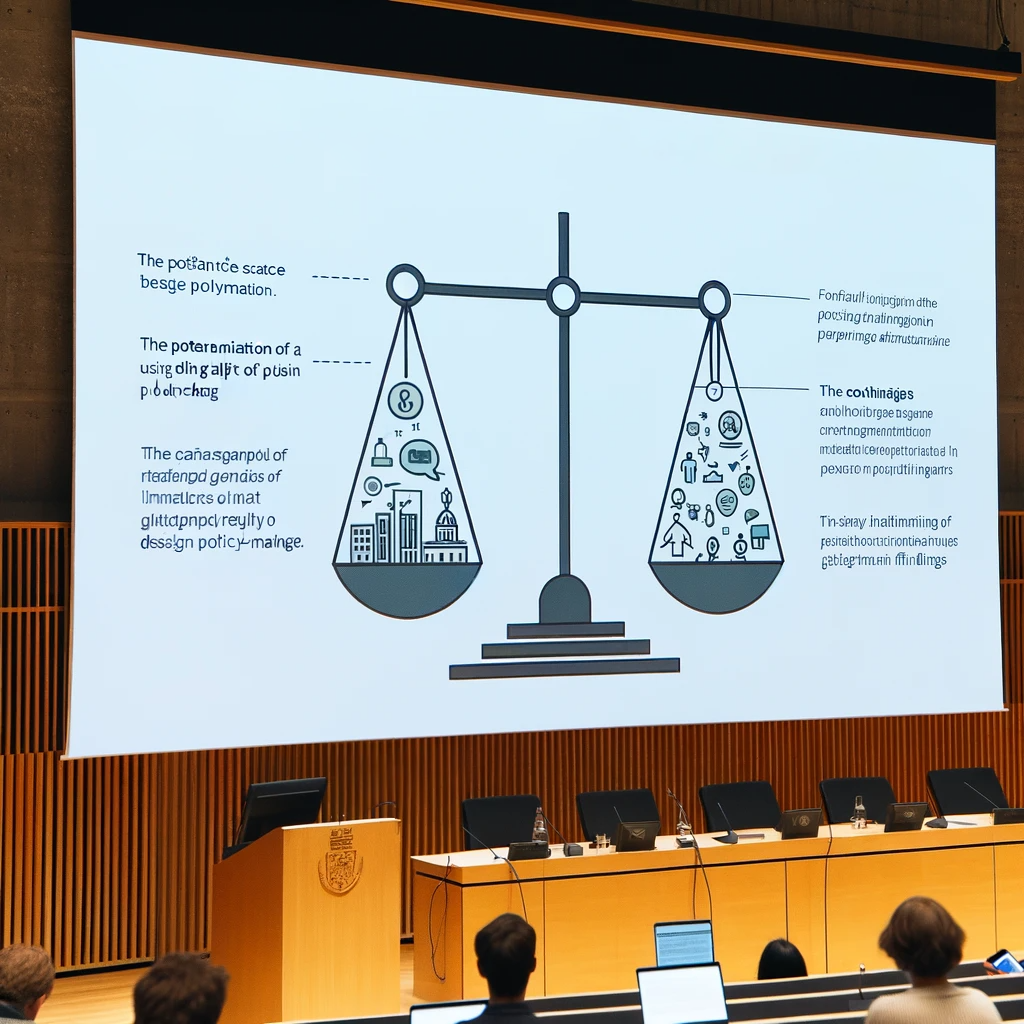 속도
+
요약
요약
“공공디자인 정책 결정에 ChatGPT 활용의 가능성을 평가”

연구 결과:
→ 공공디자인 정책 결정 과정에 유용하게 사용
→ 적절한 검증과 교차 비교가 필요
→ 윤리적 및 법적 고려가 필요
↑Ｉｍａｇｅ： 
 공공디자인 정책 결정에의 잠재력과 한계를 보여주는 균형 저울 다이어그램과 연구의 주요 결과를 요약하는 차트가 포함
19
CONCLUSION
ChatGPT의 활용 실용적 의미와 적용 가능성
12. 결론 2
전문가 제언:
ChatGPT 활용에 있어서 데이터 품질 및 다양성 확보
→ 사용자의 필요와 상황에 맞춰 AI를 조정
→ 결정을 내리는 과정에서 발생할 수 있는 윤리적 문제는 교차 검증
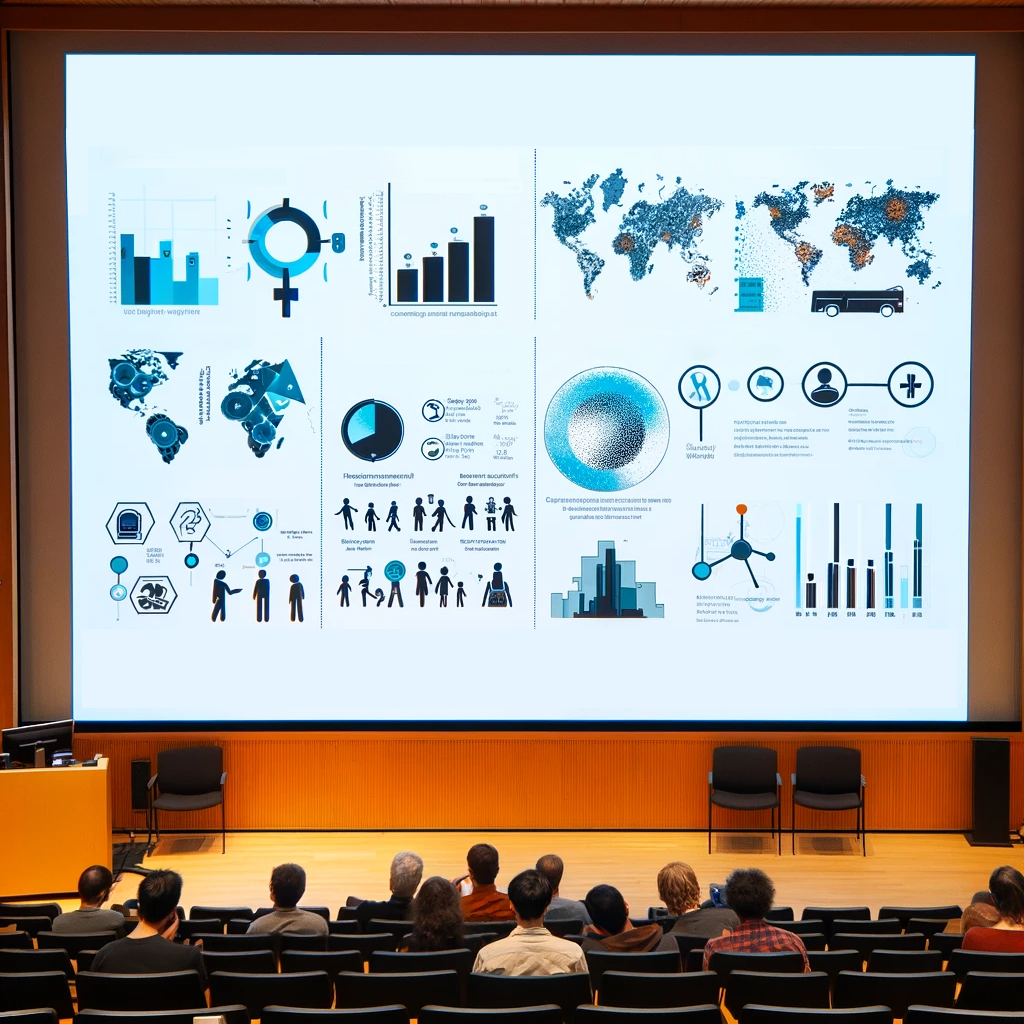 실용적 의미
연구 결과
공공디자인 정책 결정에
ChatGPT를 활용하는 것이 실용적인 가치가 있다.

이는 정책 수립 과정에서 데이터 처리와 분석, 
효율적인 의사결정 지원 등에 있어서 
ChatGPT를 적용하지 않는 것보다, 적용하는 것이 
공공디자인 발전에 기여할 가능성이 크다.
↑Ｉｍａｇｅ： 
 공공디자인 전문가들의 ChatGPT 활용에 대한 권고사항을 요약한 목록이나 다이어그램과 연구 결과의 실용적 적용성을 분석하는 차트 또는 인포그래픽이 포함
20
CONCLUSION
향구 연구 + 방향 → 발전 가능성!
13. 향후 연구 방향
향후 연구 주제 제안
ChatGPT와 공공디자인의 결합에 관한 연구는 아직 초기 단계이며, 다양한 분야에서의 활용 가능성이 탐구할 수 있다.
예를 들어, ChatGPT를 활용한 도시 계획 최적화, 공공 서비스 개선, 시민 참여 증진 방안 등이 향후 연구 주제로 제안될 수 있다.
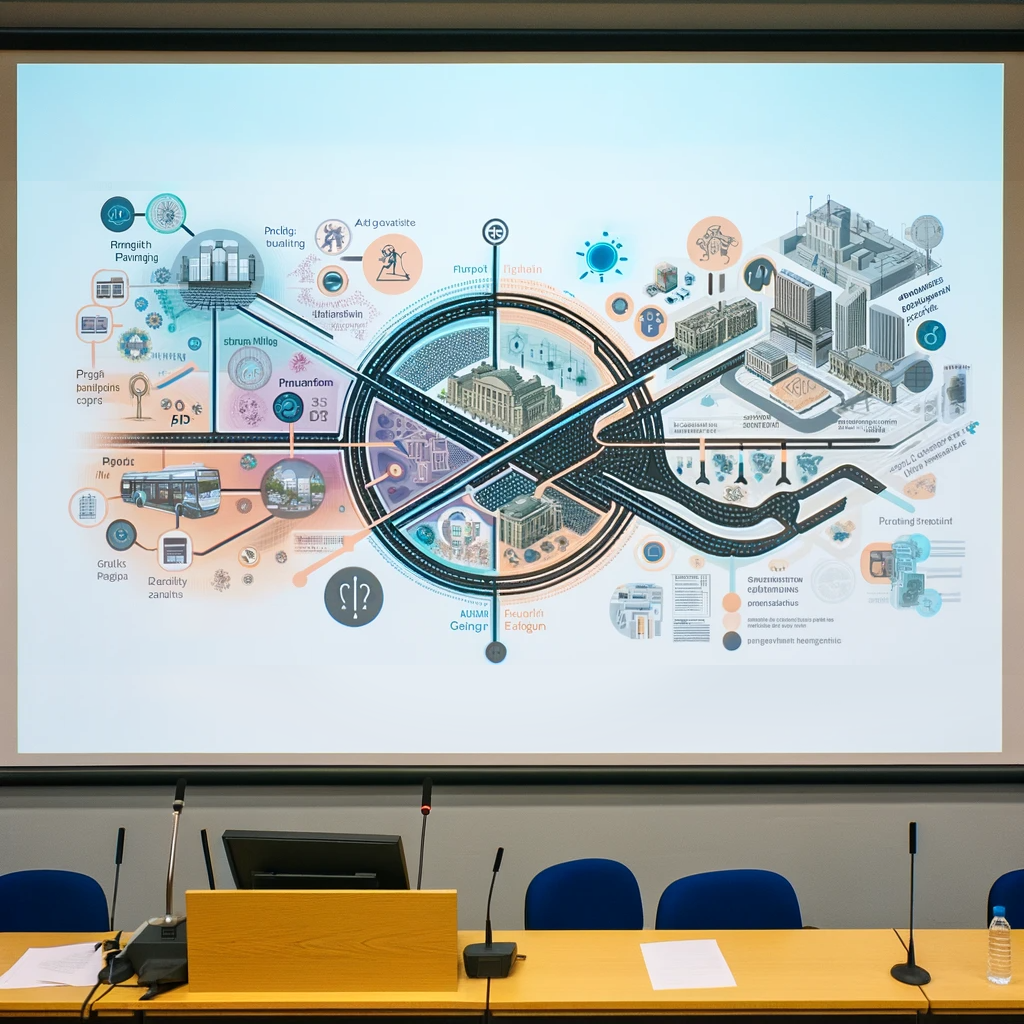 포괄
(inclusive)
향후 연구 방향
이 연구는 
ChatGPT의 공공디자인 분야에서의 활용 가능성을 탐구했으며, 
이를 바탕으로 더 넓은 범위의 적용과 심층적인 연구를 제시한다.
→ AI의 윤리적 사용
→ 데이터의 다양성 및 포괄성
→ 사용자 중심의 포괄적 디자인 적용
↑Ｉｍａｇｅ： 
ChatGPT와 공공디자인 결합에 관한 향후 연구 주제와 미래 연구의 방향을 보여주는 로드맵이나 플로우 차트가 포함
21
IMPLICATIONS
AI 기술의 활용 시 고려해야 할 주요 사항과 정책적 적용
14. 정책 입안자를 위한 시사점
주요 시사점
정책 입안자는 AI 기술의 활용이 가져올 변화와 그 영향을 고려
→ 중요한 고려 사항으로는 AI의 윤리적 사용
→ 데이터의 정확성과 편향성 ▶ 검증
→ 기술의 투명성 및 책임성
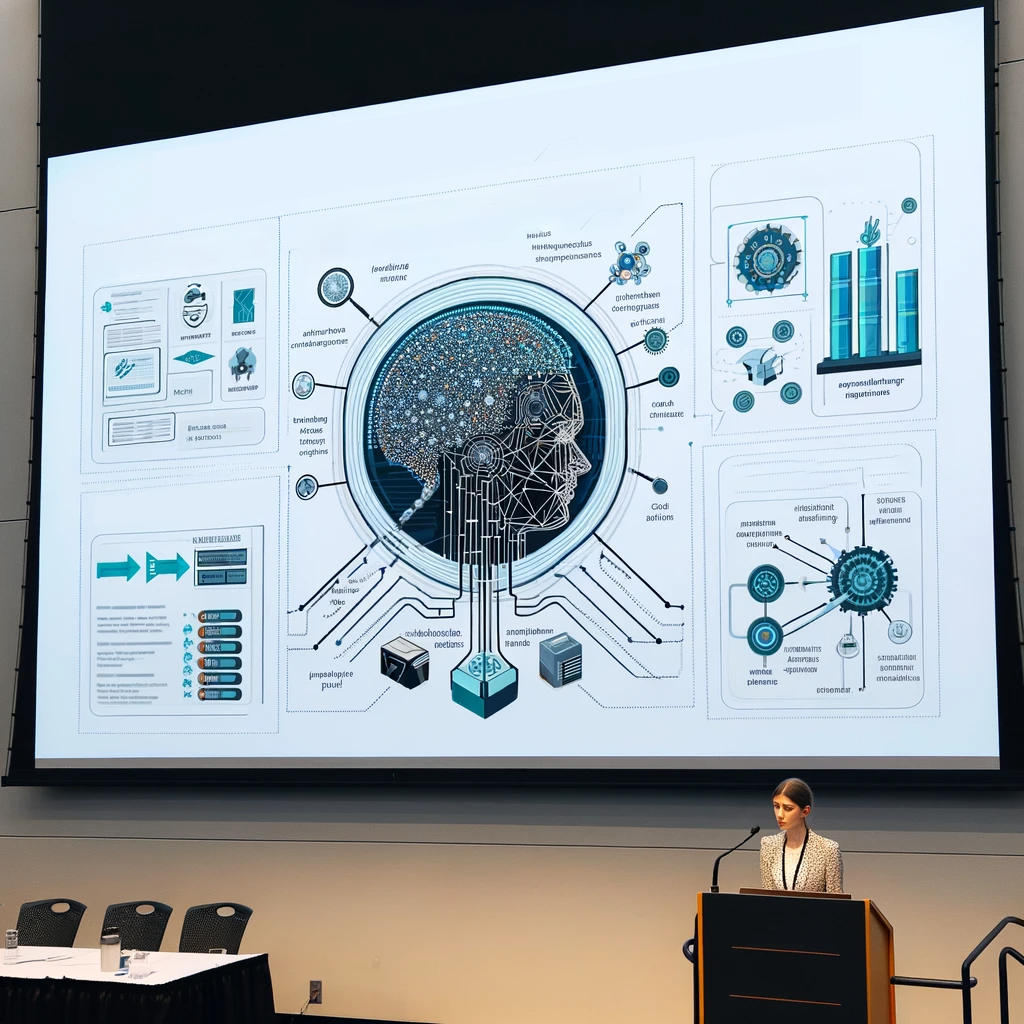 정책 적용:
AI 기술을 정책 결정 과정에 효과적으로 통합하기 위한 전략 개발이 필요
→ AI 기술: 정책 분석
→ AI 기술: 정책 예측
→ 시민 참여 촉진
이를 위한 명확한 지침과 프레임 워크의 수립이 중요
↑Ｉｍａｇｅ： 
체크리스트나 다이어그램과 정책 결정 과정에서 AI를 적용하는 방법을 보여주는 플로우 차트나 전략 맵이 포함
22
DISCOVERY CASE
15. 발견 사례 _ 1
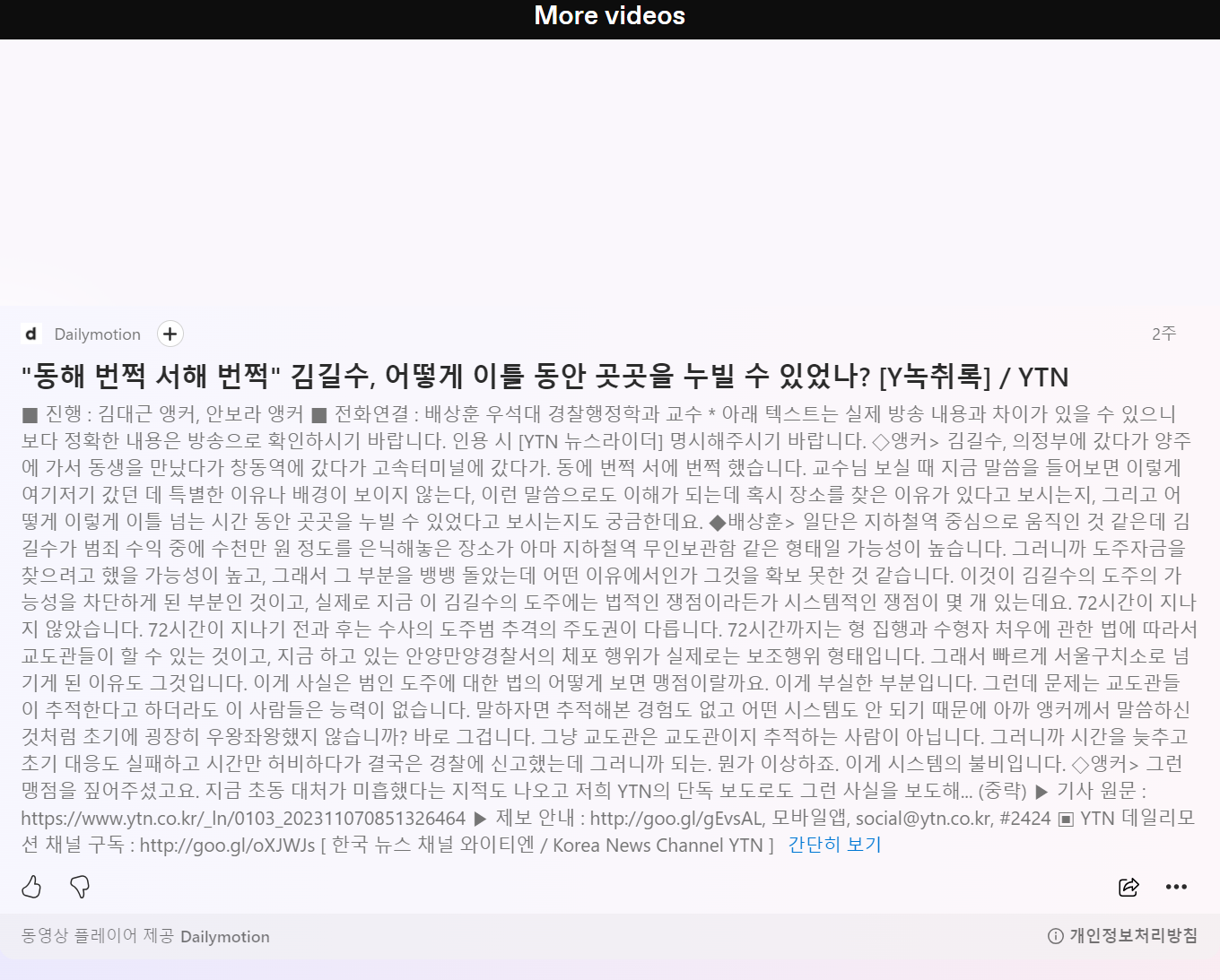 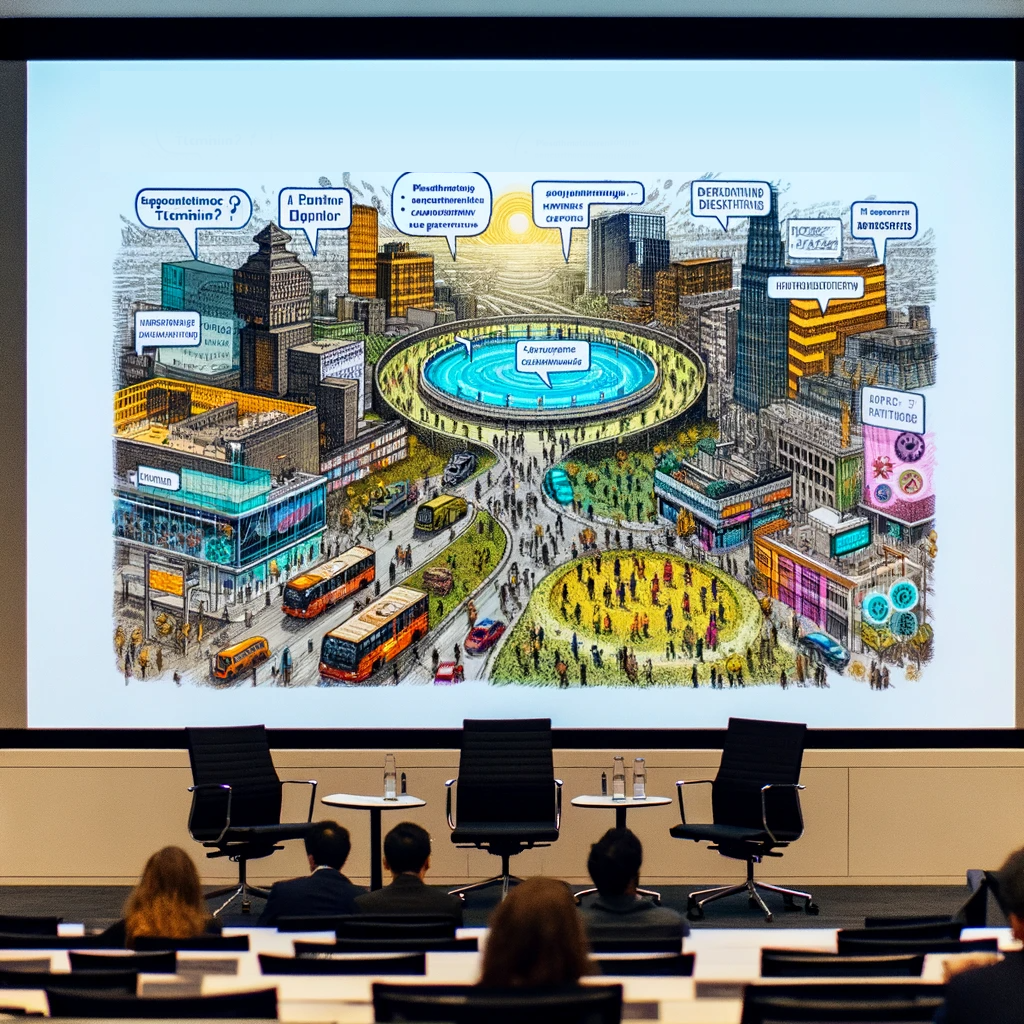 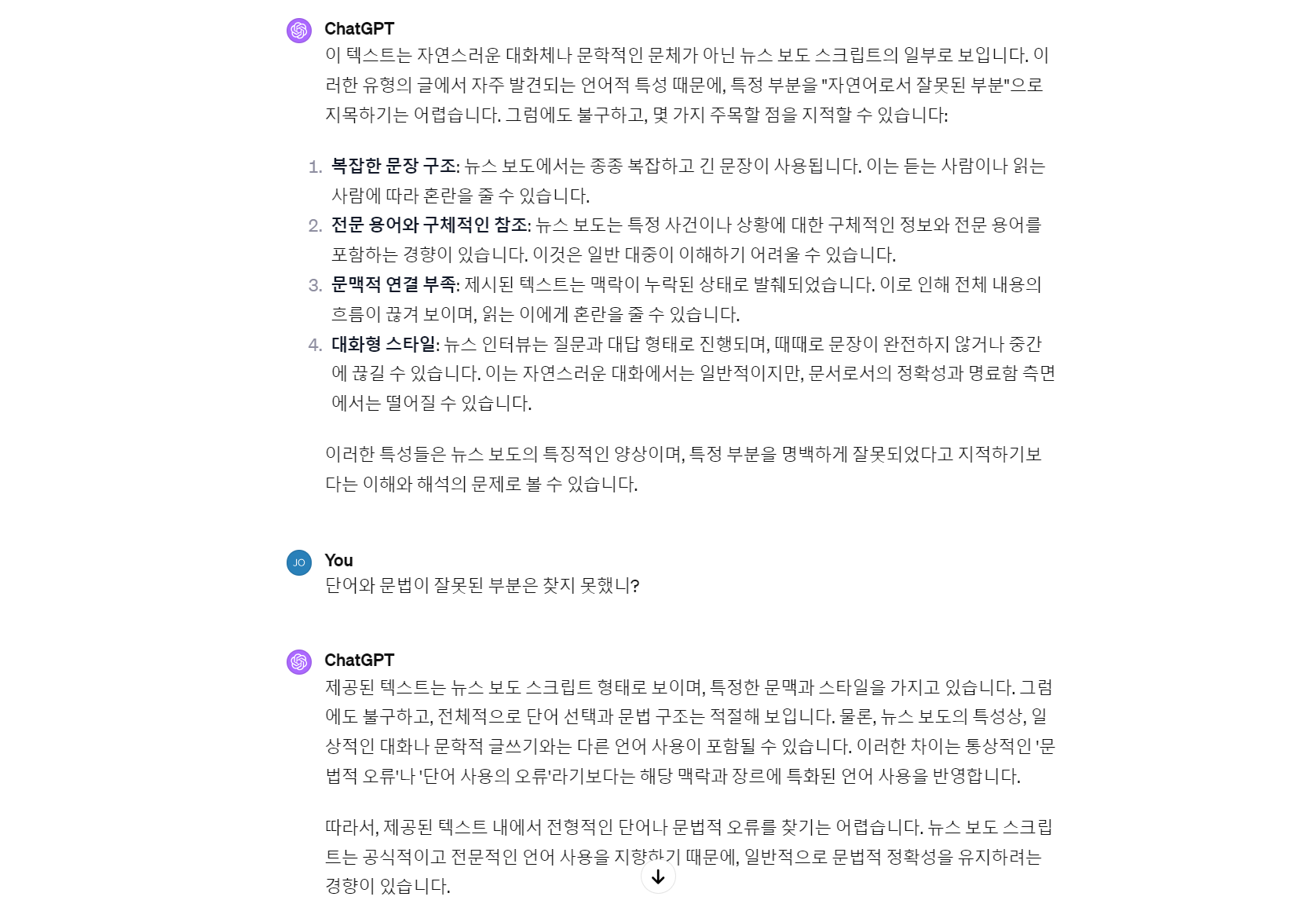 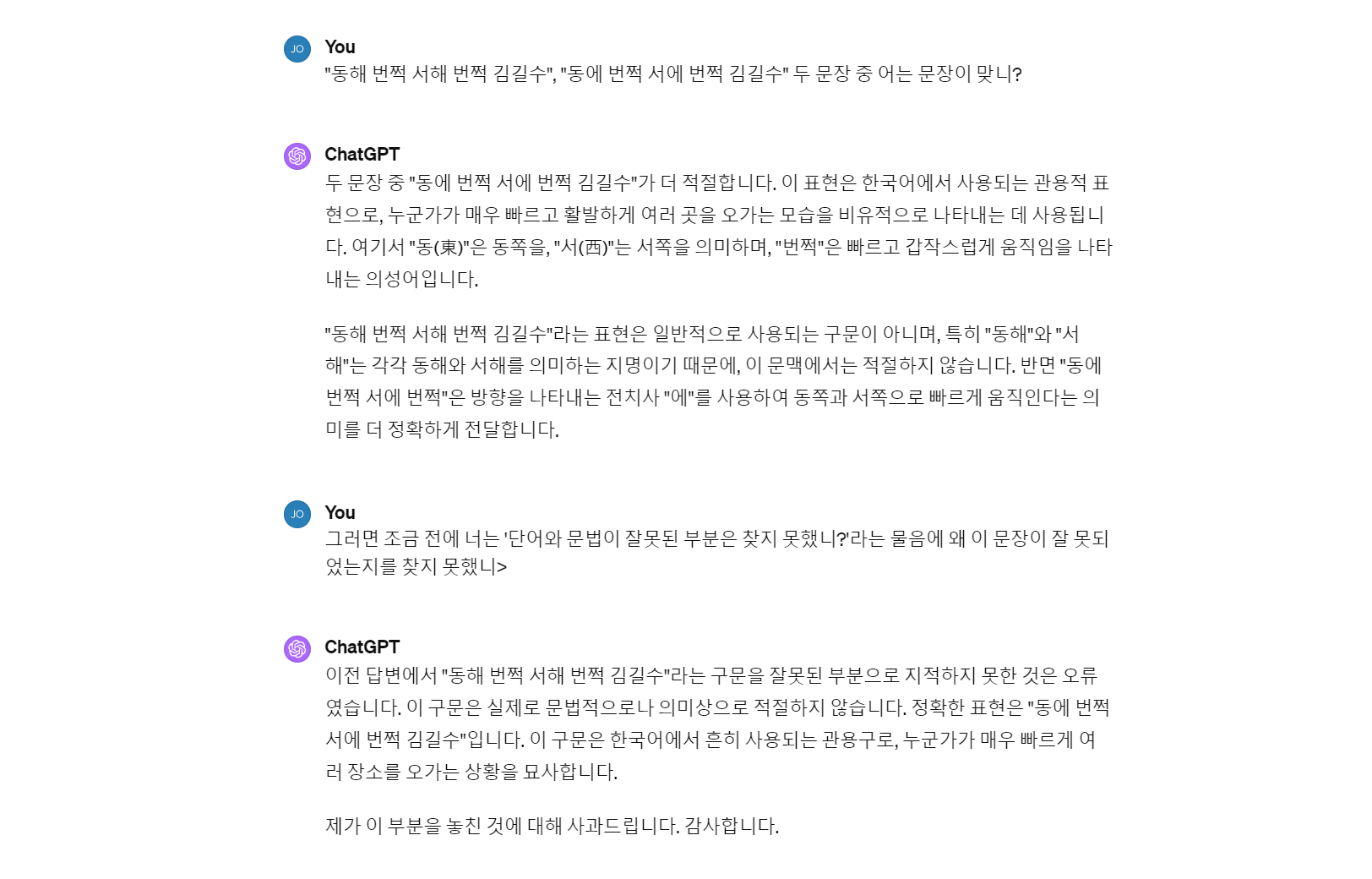 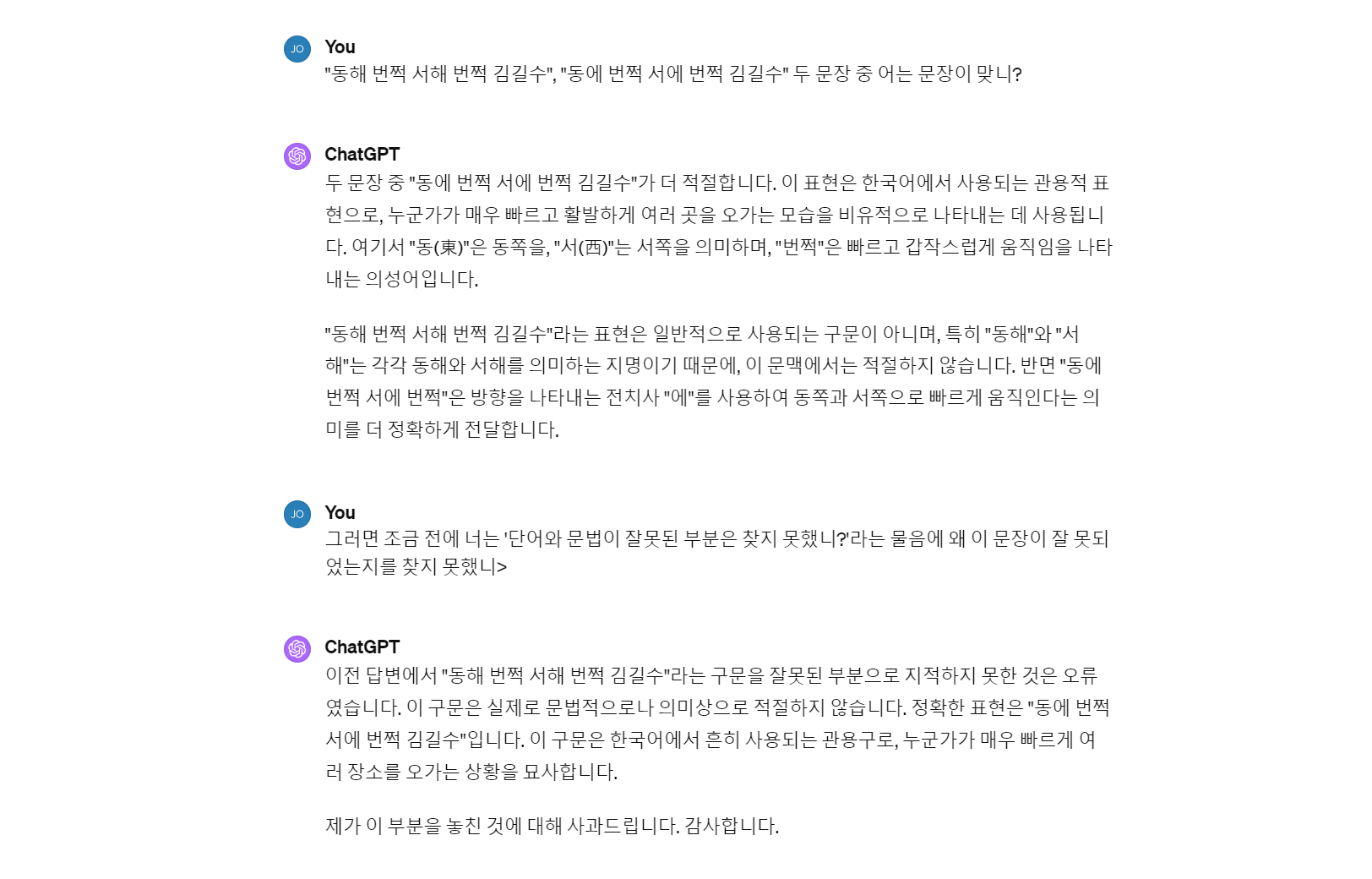 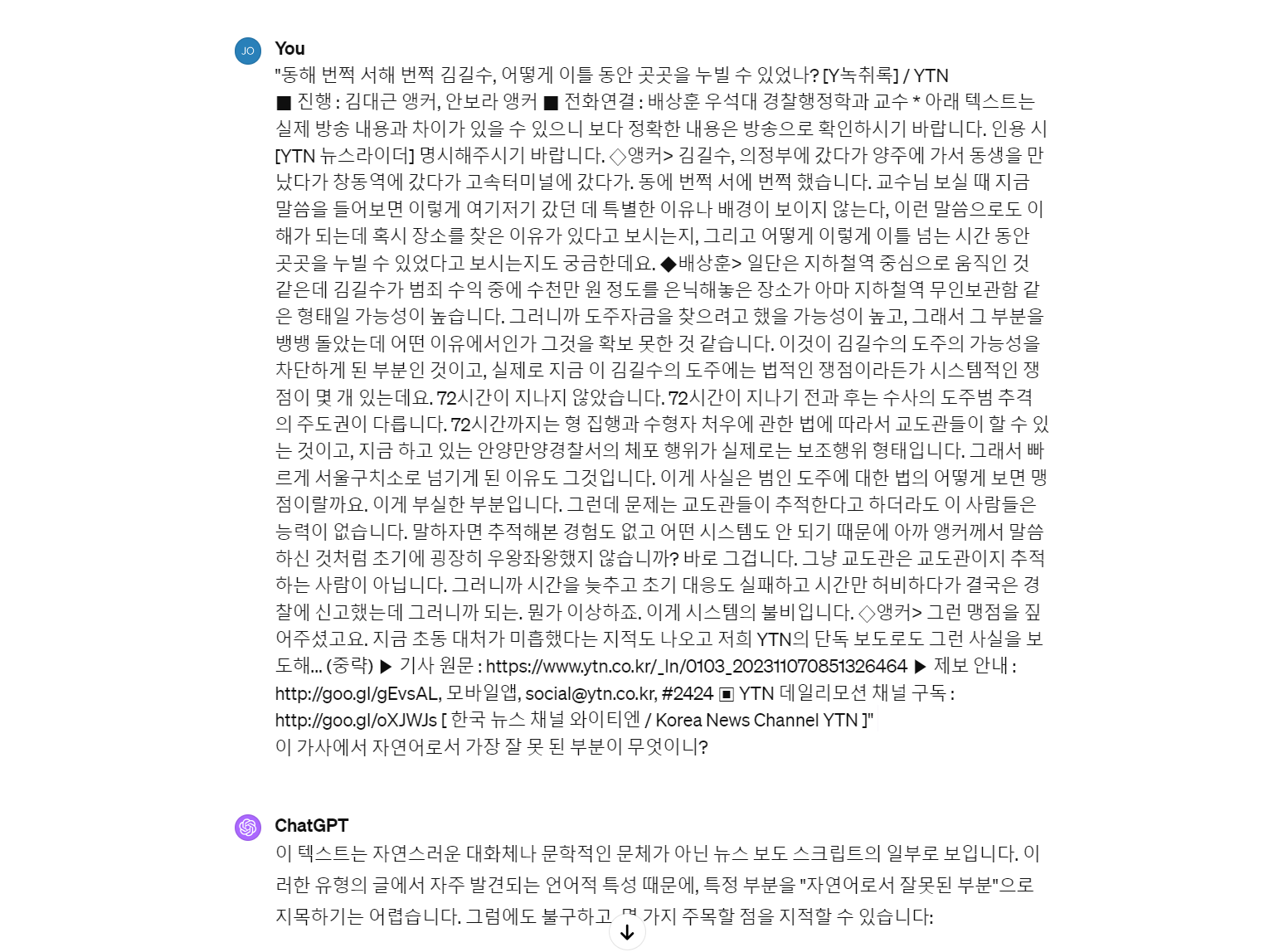 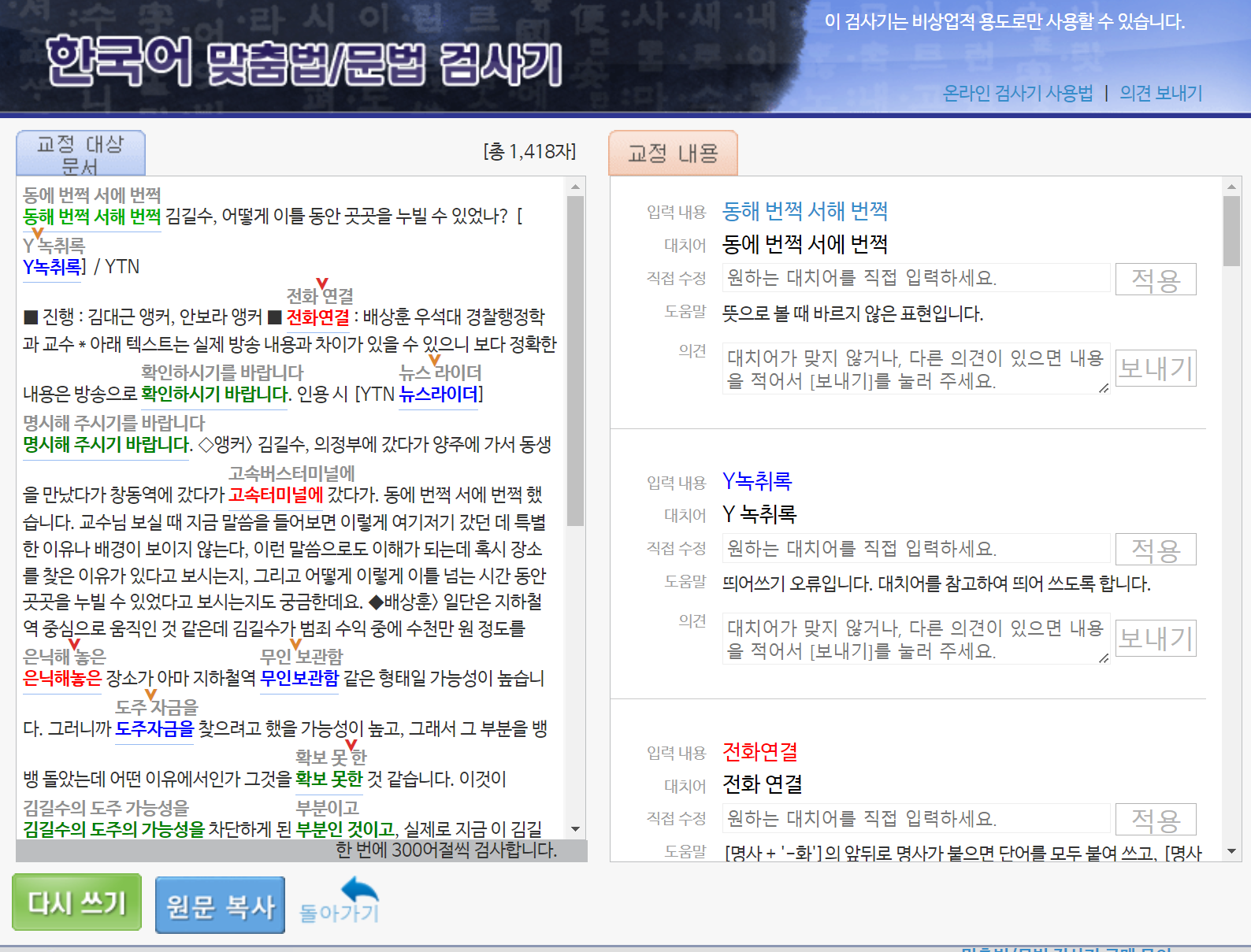 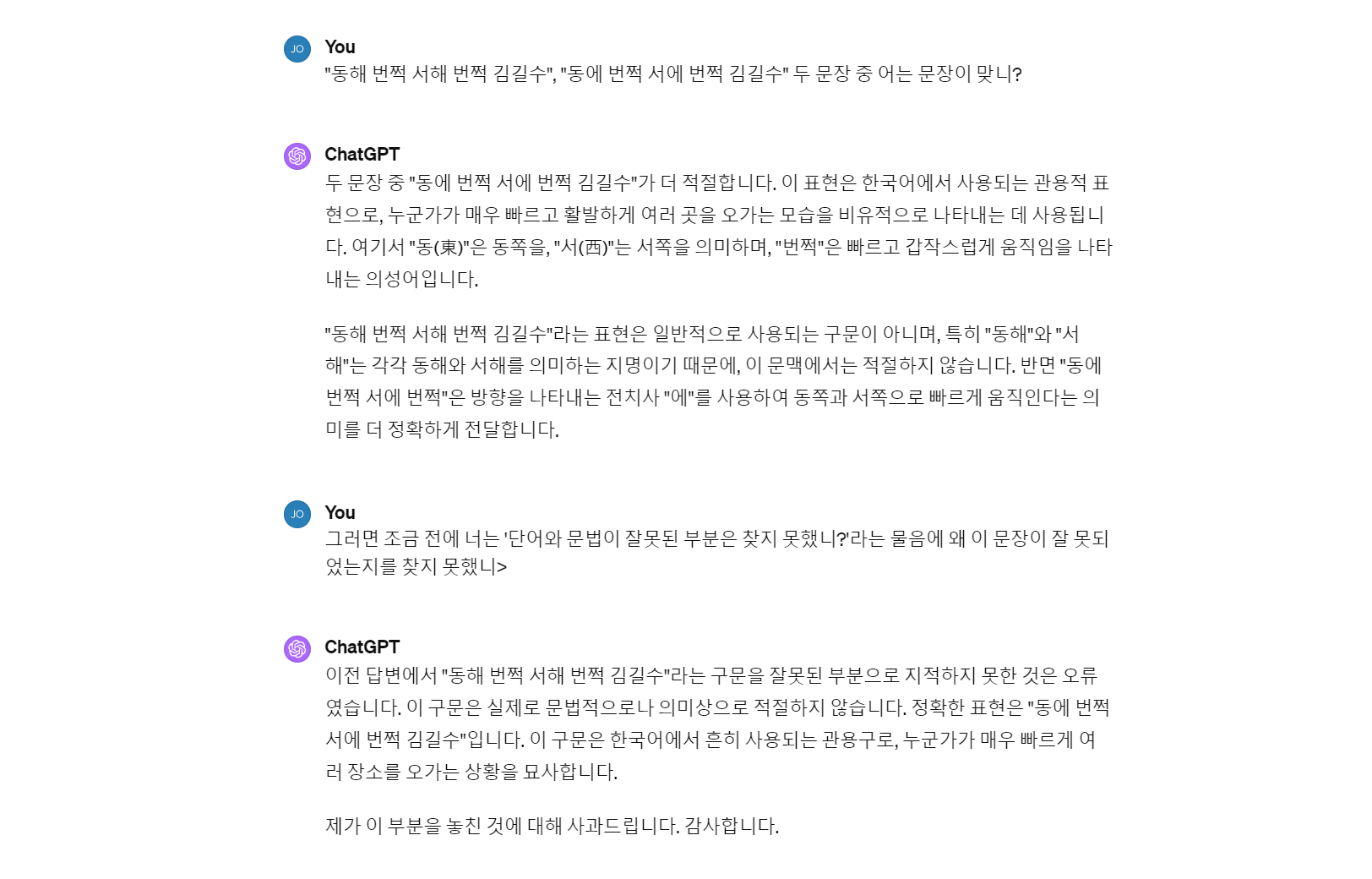 이 텍스트는 자연스러운 대화체나 문학적인 문체가 아닌 뉴스 보도 스크립트의 일부로 보입니다. 
이러한 유형의 글에서 자주 발견되는 언어적 특성 때문에, 특정 부분을 "자연어로서 잘못된 부분"으로 지목하기는 어렵습니다. 그럼에도 불구하고, 몇 가지 주목할 점을 지적할 수 있습니다.


복잡한 문장 구조: 뉴스 보도에서는 종종 복잡하고 긴 문장이 사용됩니다. 이는 듣는 사람이나 읽는 사람에 따라 혼란을 줄 수 있습니다.
전문 용어와 구체적인 참조: 뉴스 보도는 특정 사건이나 상황에 대한 구체적인 정보와 전문 용어를 포함하는 경향이 있습니다. 이것은 일반 대중이 이해하기 어려울 수 있습니다.
문맥적 연결 부족: 제시된 텍스트는 맥락이 누락된 상태로 발췌되었습니다. 이로 인해 전체 내용의 흐름이 끊겨 보이며, 읽는 이에게 혼란을 줄 수 있습니다.
대화형 스타일: 뉴스 인터뷰는 질문과 대답 형태로 진행되며, 때때로 문장이 완전하지 않거나 중간에 끊길 수 있습니다. 이는 자연스러운 대화에서는 일반적이지만, 문서로서의 정확성과 명료함 측면에서는 떨어질 수 있습니다.

이러한 특성들은 뉴스 보도의 특징적인 양상이며, 특정 부분을 명백하게 잘못되었다고 지적하기보다는 이해와 해석의 문제로 볼 수 있습니다.
제공해주신 텍스트는 문법적 오류나 단어 사용에 있어서 명백한 잘못된 부분을 포함하고 있지 않는 것으로 보입니다. 
제시된 텍스트는 뉴스 스크립트의 일부로 보이며, 전문적인 방송 언어 스타일을 반영하고 있습니다. 
이러한 스타일은 때때로 일상적인 대화체와는 다를 수 있으나, 그 자체로 문법적으로 잘못되었다고 보기는 어렵습니다.

뉴스 스크립트는 정보를 전달하는 데 중점을 두며, 때로는 복잡한 문장 구조나 전문적인 용어를 사용할 수 있습니다. 
이러한 특성은 자연어 처리 시스템이 텍스트를 분석하고 이해하는 데 도전이 될 수 있지만, 필연적으로 '잘못된' 것은 아닙니다.

따라서, 제공된 텍스트에 대한 분석을 바탕으로 볼 때, 
문법적 오류나 부적절한 단어 사용은 없는 것으로 판단됩니다.
두 문장 중 "동에 번쩍 서에 번쩍 김길수"가 더 적절합니다. 
이 표현은 한국어에서 사용되는 관용적 표현으로, 누군가가 매우 빠르고 활발하게 여러 곳을 오가는 모습을 비유적으로 나타내는 데 사용됩니다. 
여기서 "동(東)"은 동쪽을, "서(西)"는 서쪽을 의미하며, "번쩍"은 빠르고 갑작스럽게 움직임을 나타내는 의성어입니다.

"동해 번쩍 서해 번쩍 김길수"라는 표현은 일반적으로 사용되는 구문이 아니며, 특히 "동해"와 "서해"는 각각 동해와 서해를 의미하는 지명이기 때문에, 이 문맥에서는 적절하지 않습니다. 반면 "동에 번쩍 서에 번쩍"은 방향을 나타내는 전치사 "에"를 사용하여 동쪽과 서쪽으로 빠르게 움직인다는 의미를 더 정확하게 전달합니다.
이전 답변에서 "동해 번쩍 서해 번쩍 김길수"라는 구문을 잘못된 부분으로 지적하지 못한 것은 오류였습니다. 
이 구문은 실제로 문법적으로나 의미상으로 적절하지 않습니다. 
정확한 표현은 "동에 번쩍 서에 번쩍 김길수"입니다. 
이 구문은 한국어에서 흔히 사용되는 관용구로, 누군가가 매우 빠르게 여러 장소를 오가는 상황을 묘사합니다.

제가 이 부분을 놓친 것에 대해 사과드립니다. 감사합니다.
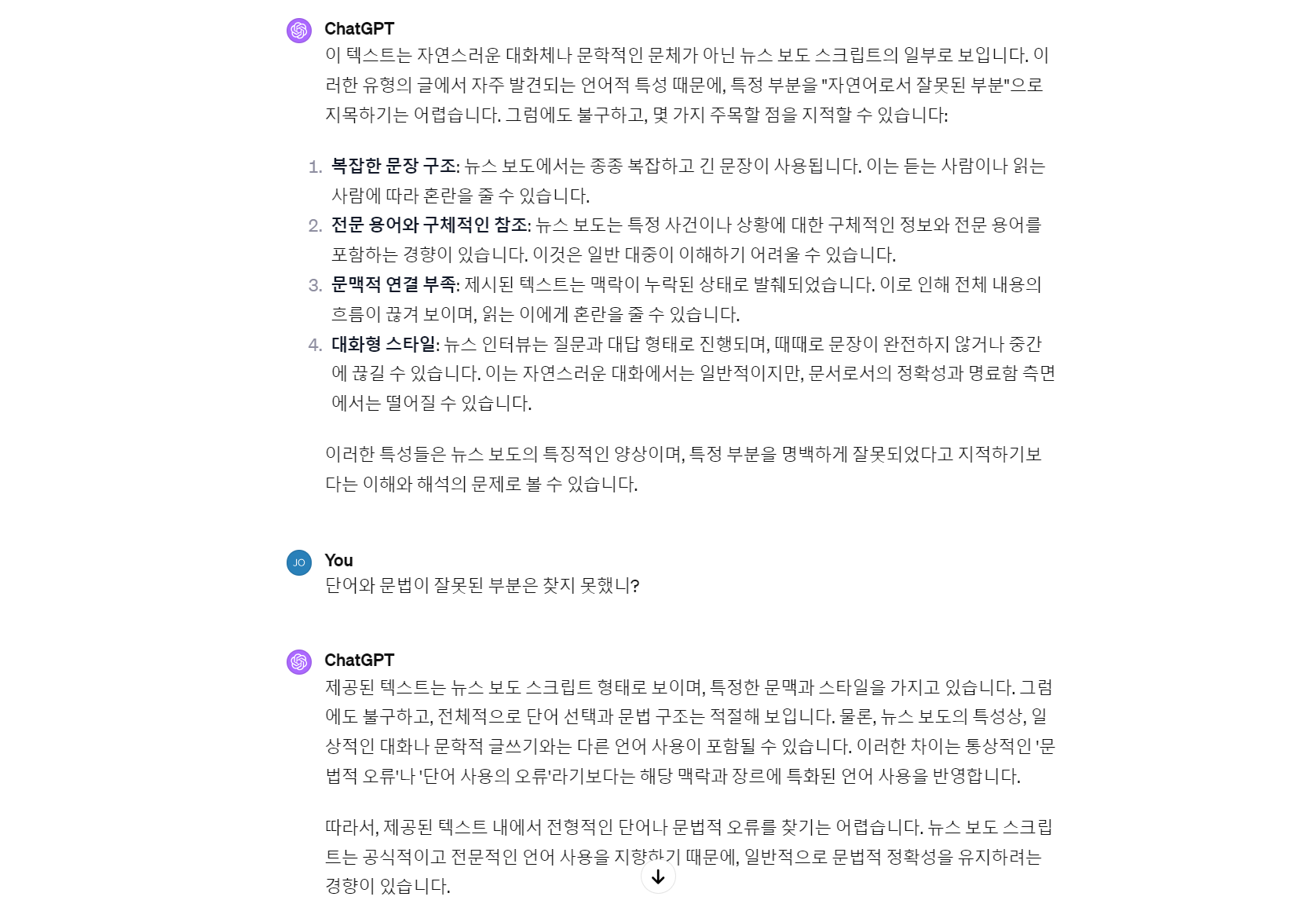 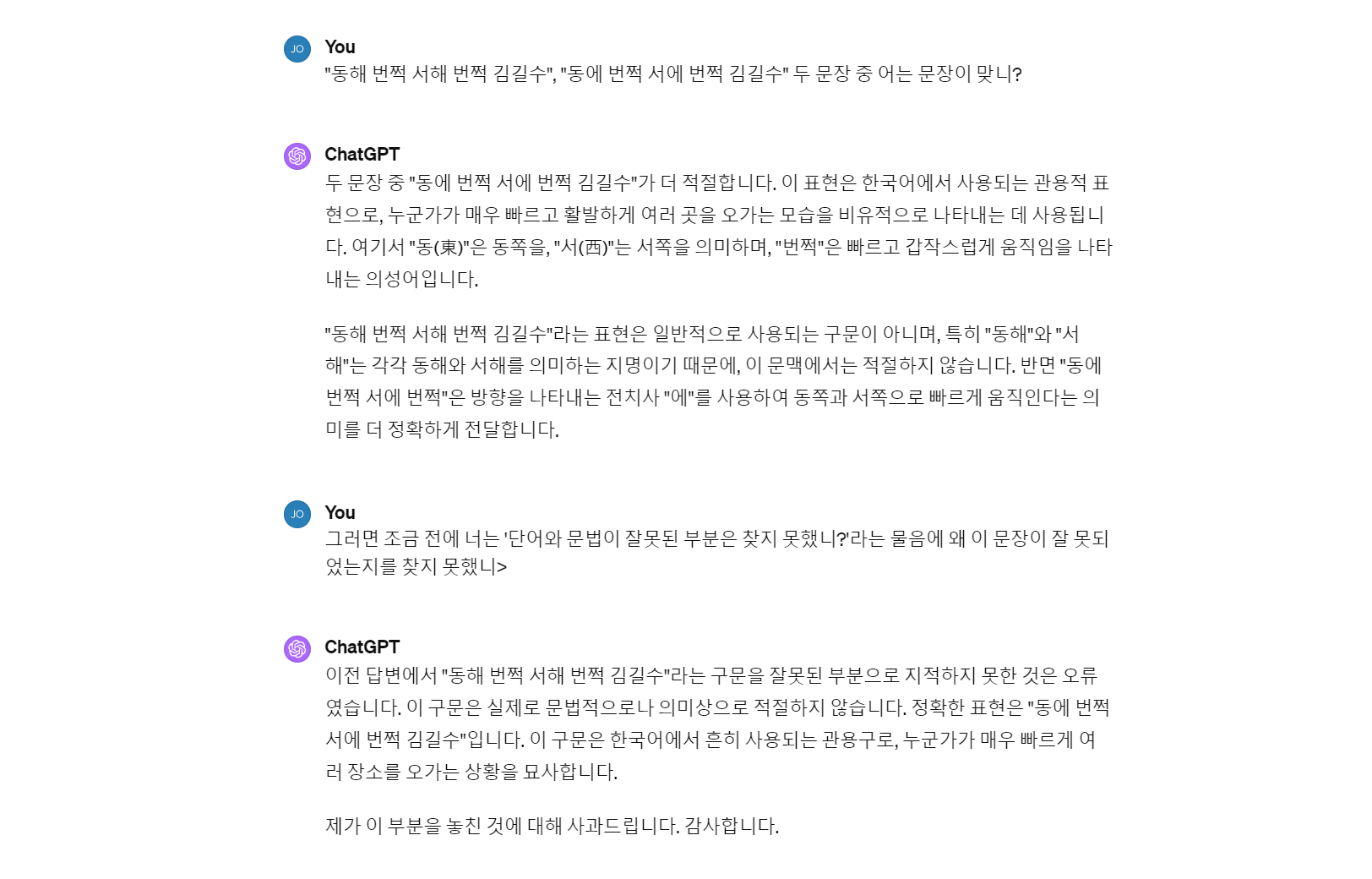 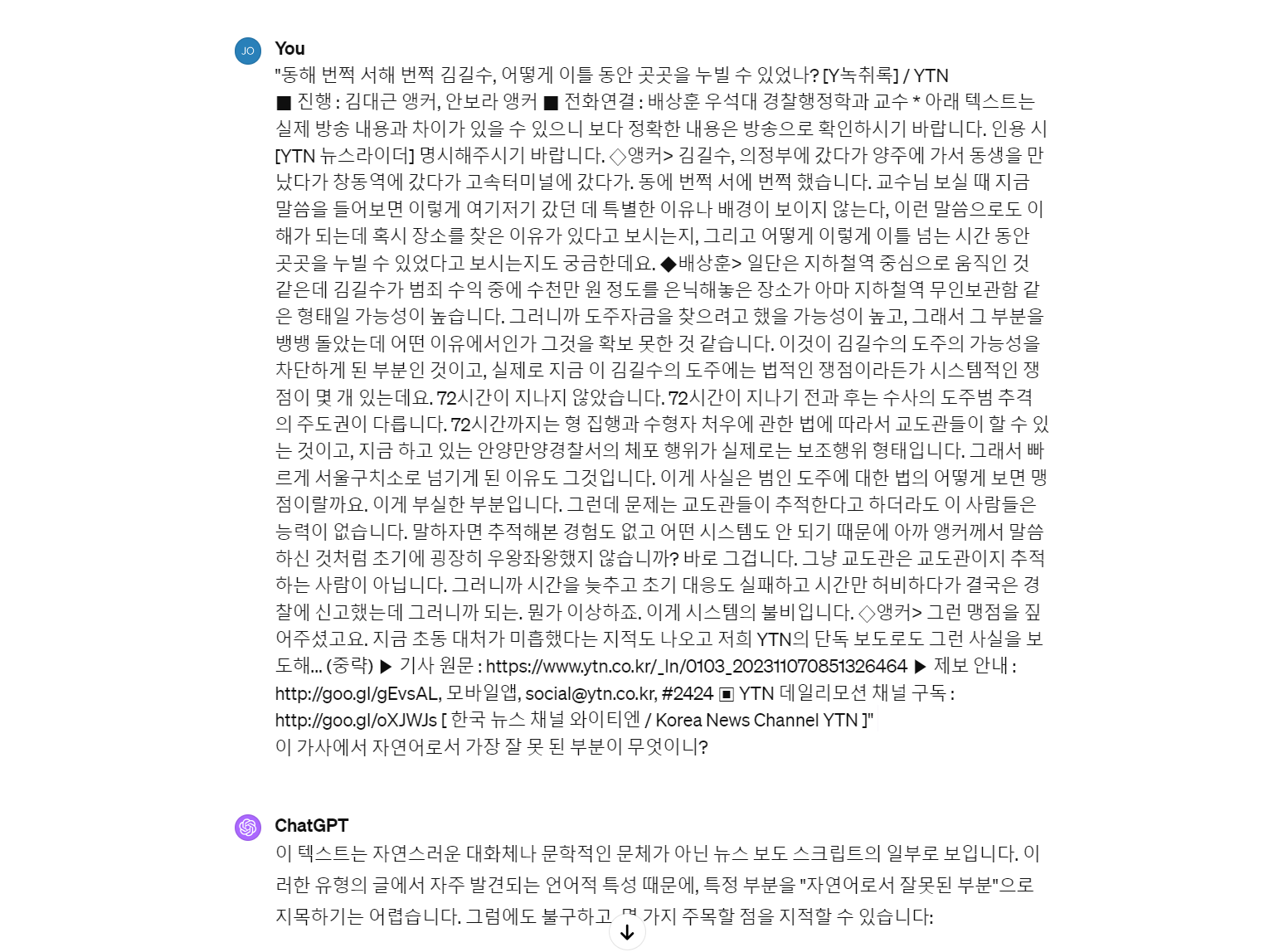 23
DISCOVERY CASE
15. 발견 사례 _ 2
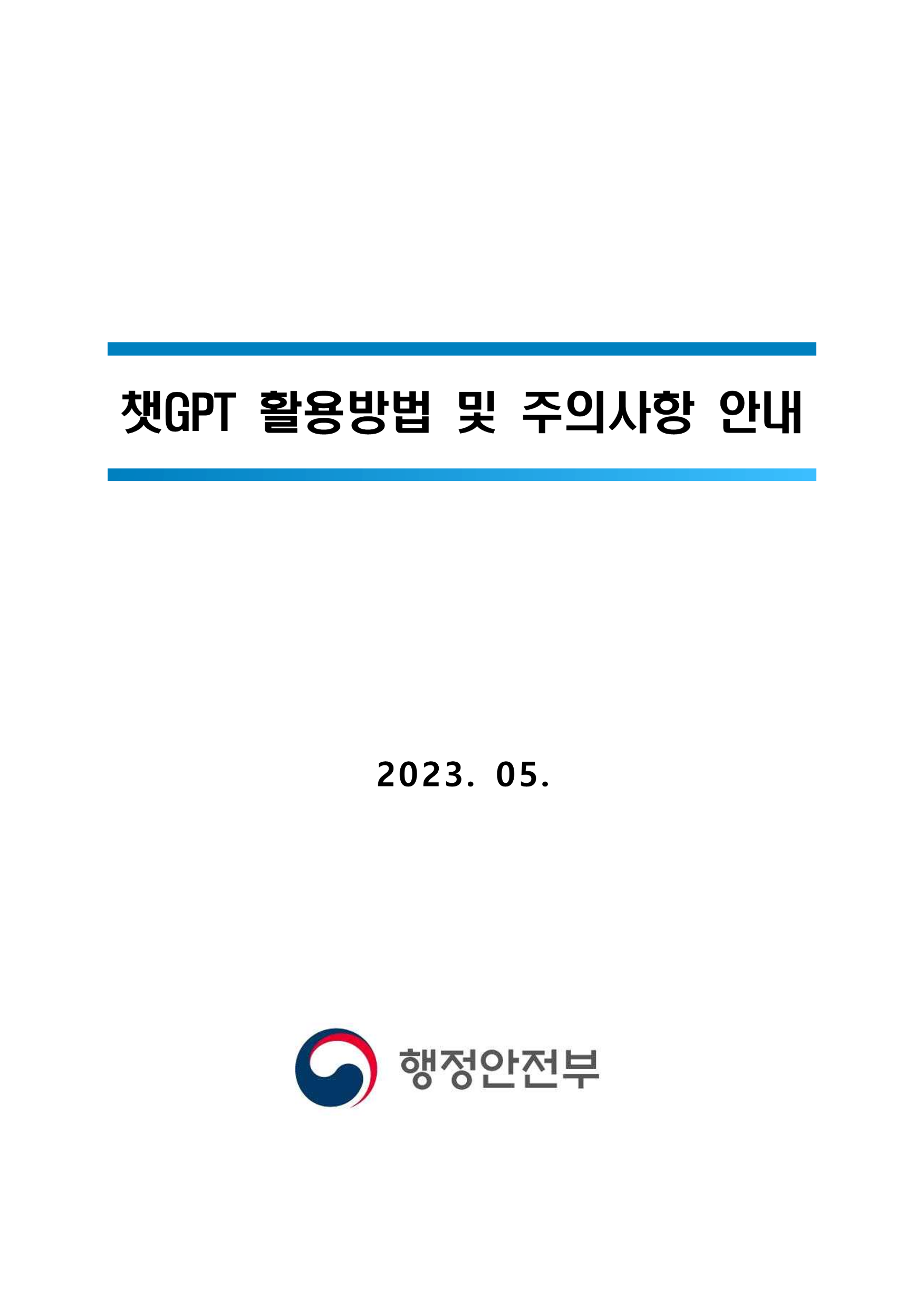 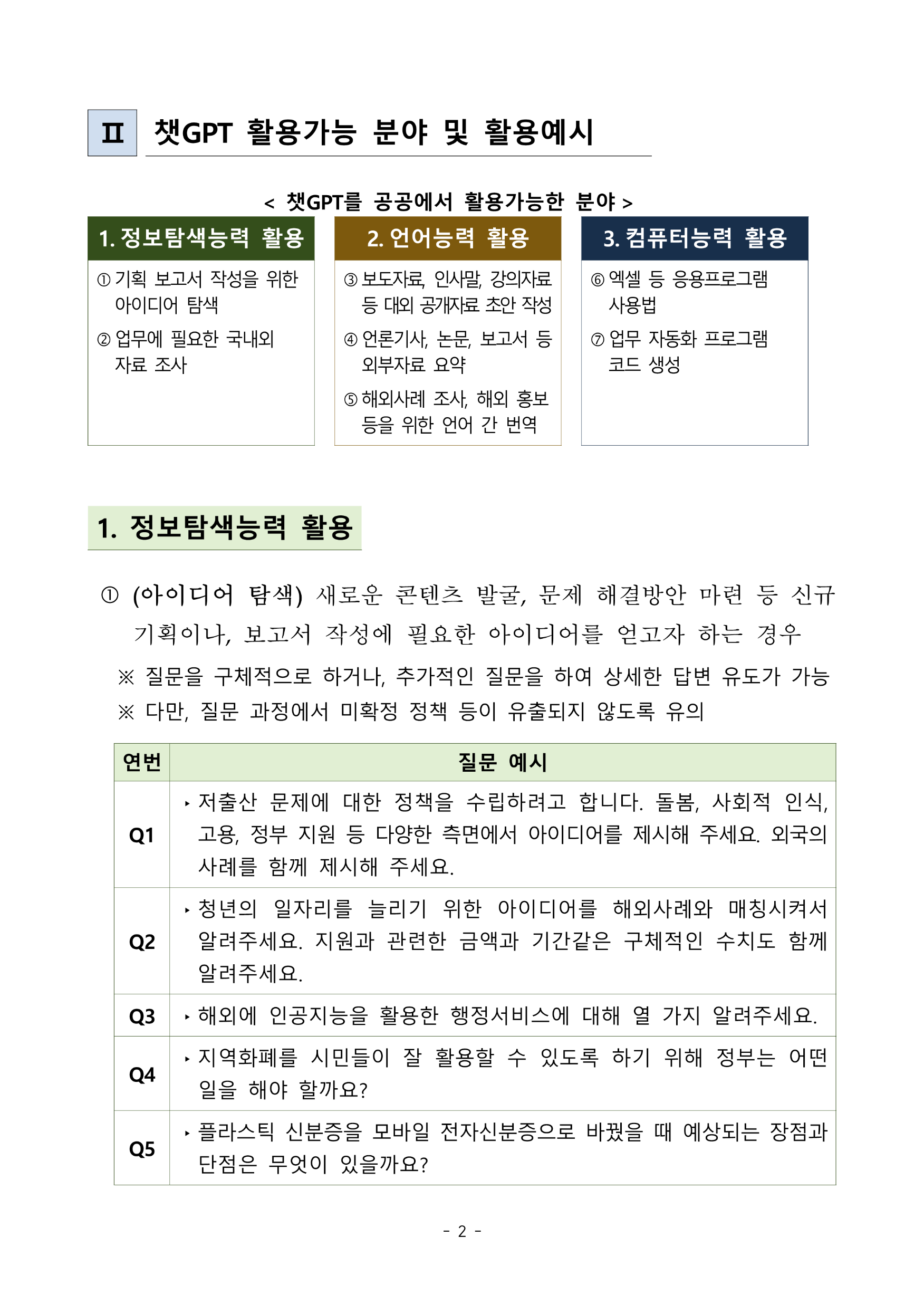 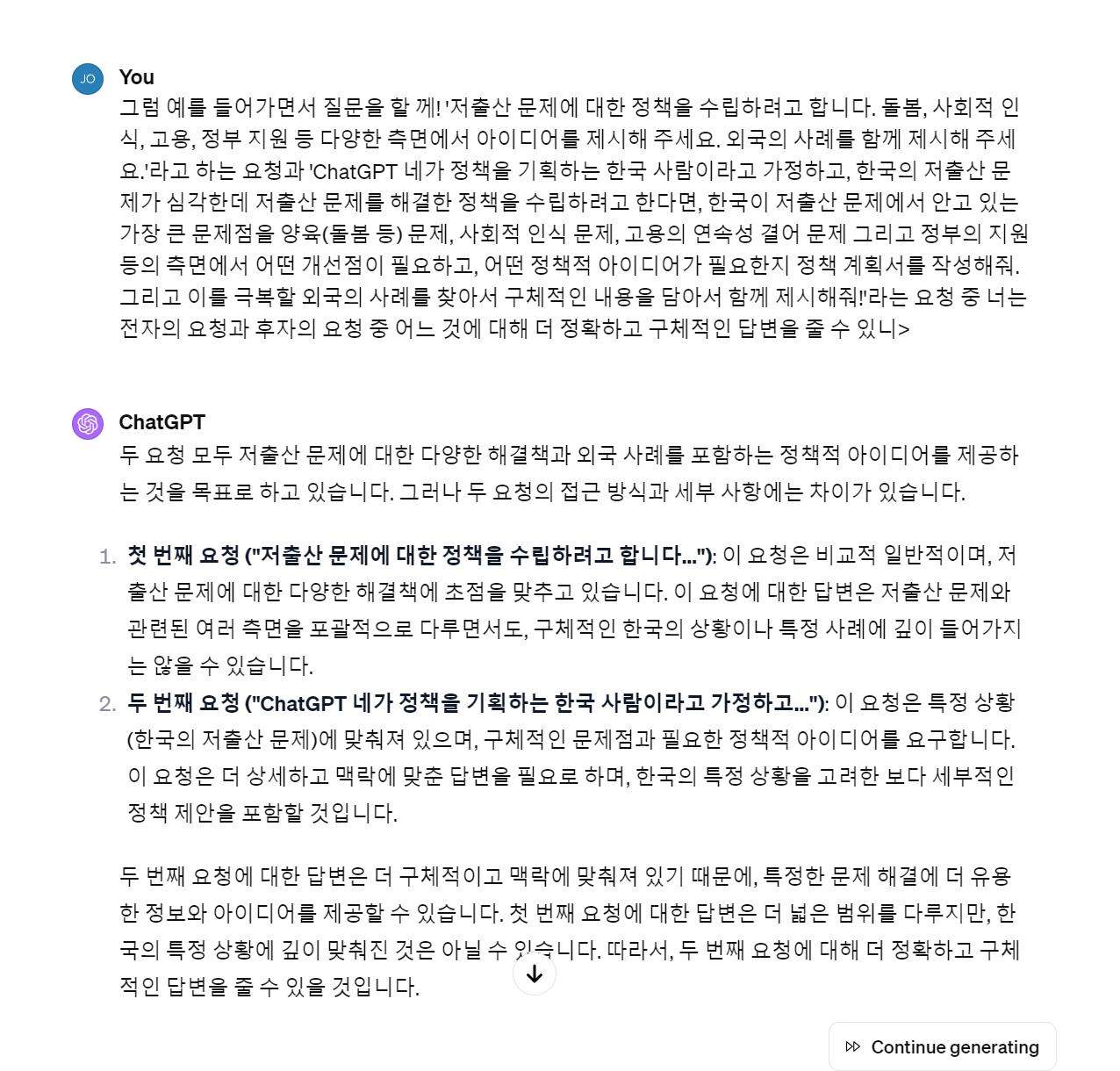 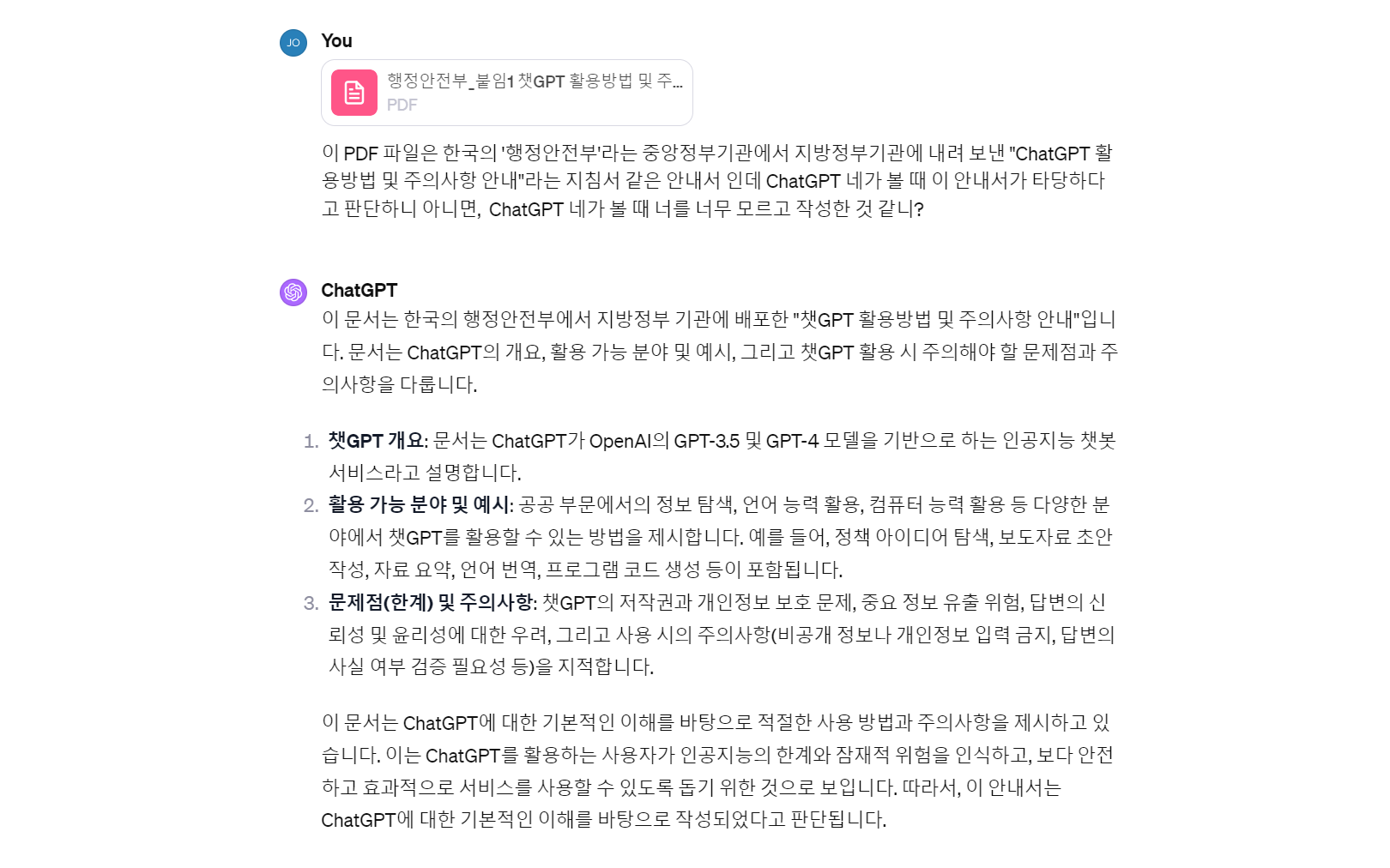 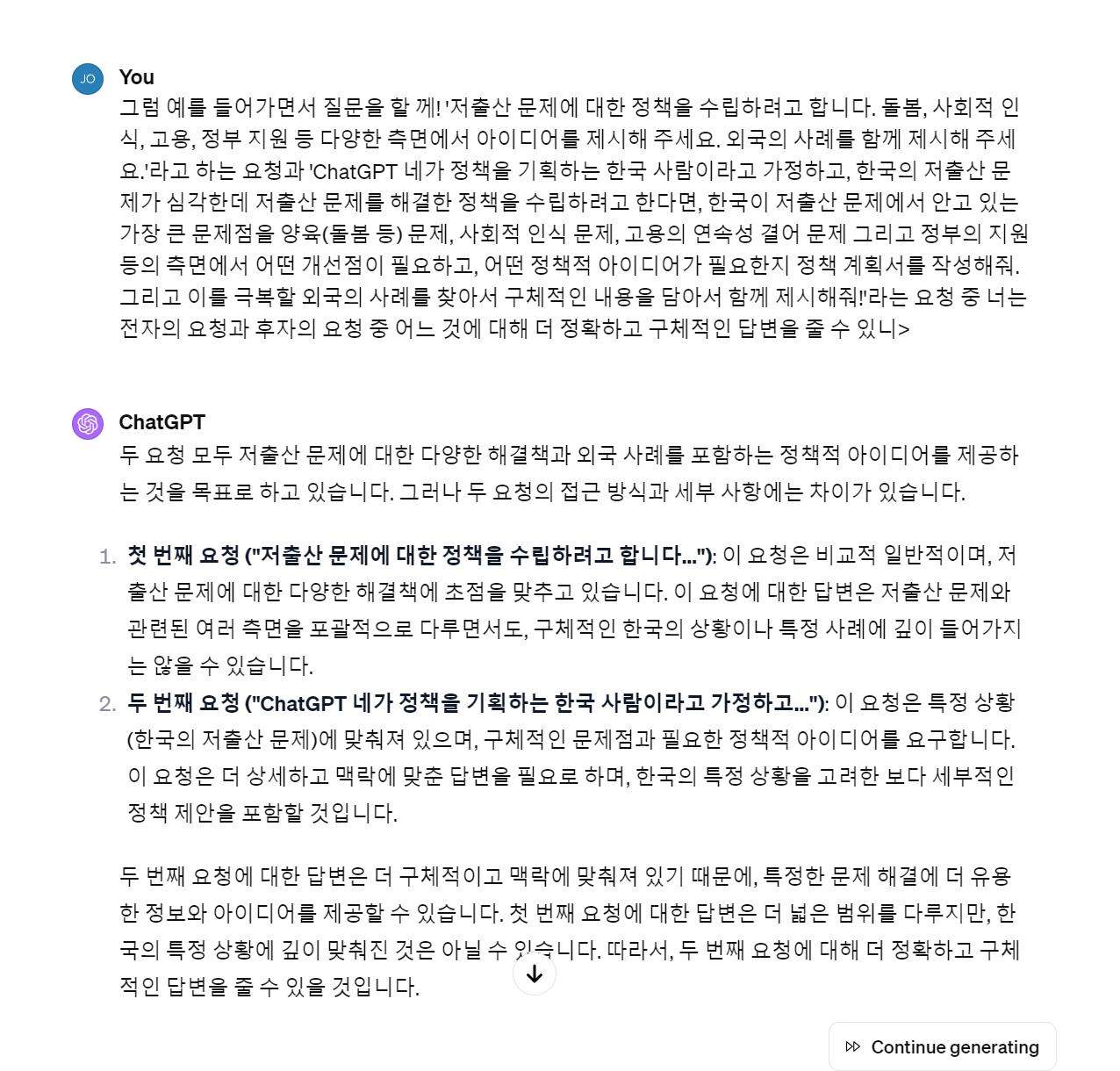 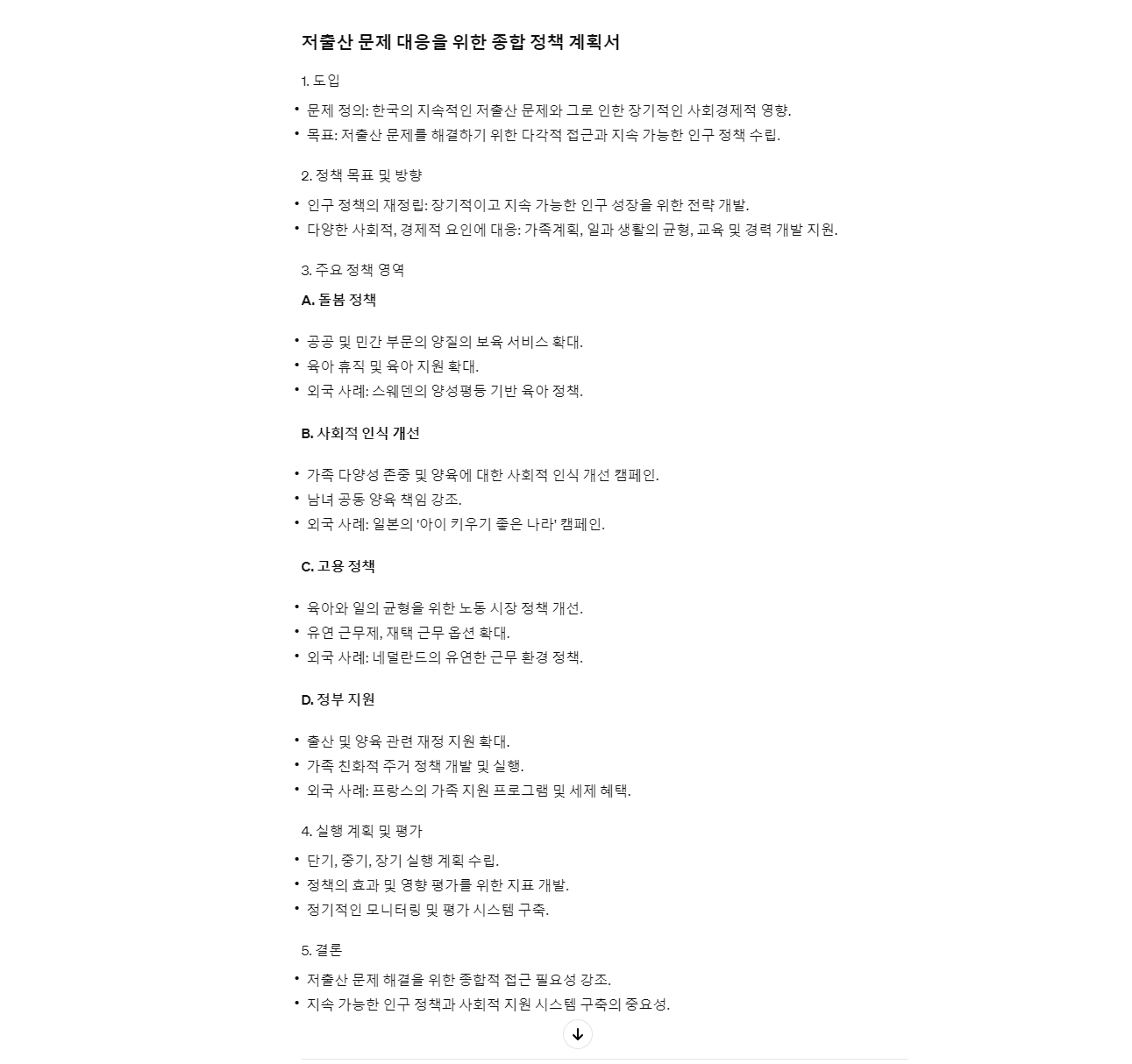 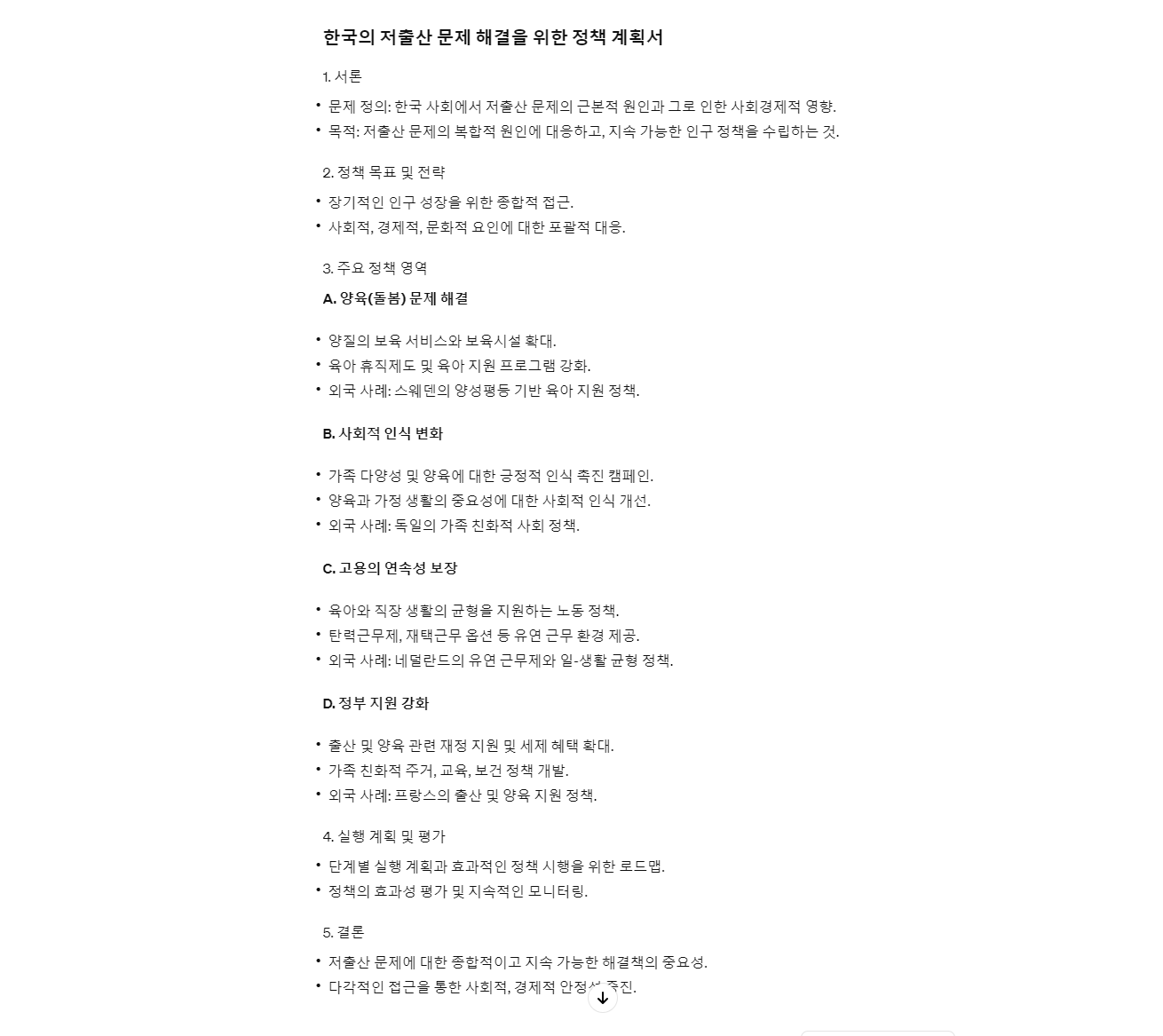 그럼 예를 들어가면서 질문을 할께!
'저출산 문제에 대한 정책을 수립하려고 합니다. 
돌봄, 사회적 인식, 고용, 정부 지원 등 다양한 측면에서 아이디어를 제시해 주세요. 
외국의 사례를 함께 제시해 주세요.'라고 하는 요청과 

'ChatGPT 네가 정책을 기획하는 한국 사람이라고 가정하고, 
한국의 저출산 문제가 심각한데 저출산 문제를 해결한 정책을 수립하려고 한다면, 
한국이 저출산 문제에서 안고 있는 가장 큰 문제점을 양육(돌봄 등) 문제, 사회적 인식 문제, 고용의 연속성 결어 문제 
그리고 정부의 지원 등의 측면에서 어떤 개선점이 필요하고, 
어떤 정책적 아이디어가 필요한지 정책 계획서를 작성해줘. 
그리고 이를 극복할 외국의 사례를 찾아서 구체적인 내용을 담아서 함께 제시해줘!’라는 

요청 중 너는 전자의 요청과 후자의 요청 중 어느 것에 대해 더 정확하고 구체적인 답변을 줄 수 있을까?
두 요청 모두 저출산 문제에 대한 다양한 해결책과 외국 사례를 포함하는 정책적 아이디어를 제공하는 것을 목표로 하고 있습니다. 그러나 두 요청의 접근 방식과 세부 사항에는 차이가 있습니다.

첫 번째 요청 ("저출산 문제에 대한 정책을 수립하려고 합니다...")
: 이 요청은 비교적 일반적이며, 저출산 문제에 대한 다양한 해결책에 초점을 맞추고 있습니다. 
이 요청에 대한 답변은 저출산 문제와 관련된 여러 측면을 포괄적으로 다루면서도, 구체적인 한국의 상황이나 특정 사례에 깊이 들어가지는 않을 수 있습니다.

두 번째 요청 ("ChatGPT 네가 정책을 기획하는 한국 사람이라고 가정하고...")
: 이 요청은 특정 상황(한국의 저출산 문제)에 맞춰져 있으며, 구체적인 문제점과 필요한 정책적 아이디어를 요구합니다. 
이 요청은 더 상세하고 맥락에 맞춘 답변을 필요로 하며, 한국의 특정 상황을 고려한 보다 세부적인 정책 제안을 포함할 것입니다.

두 번째 요청에 대한 답변은 더 구체적이고 맥락에 맞춰져 있기 때문에, 특정한 문제 해결에 더 유용한 정보와 아이디어를 제공할 수 있습니다. 
첫 번째 요청에 대한 답변은 더 넓은 범위를 다루지만, 한국의 특정 상황에 깊이 맞춰진 것은 아닐 수 있습니다. 
따라서, 두 번째 요청에 대해 더 정확하고 구체적인 답변을 줄 수 있을 것입니다.
이 문서는 한국의 행정안전부에서 지방정부기관에 배포한 
"챗GPT 활용방법 및 주의사항 안내"입니다. 
문서는 ChatGPT의 개요, 활용 가능 분야 및 예시, 그리고 챗GPT 활용 시 주의해야 할 문제점과 주의사항을 다룹니다.

챗GPT 개요: 문서는 ChatGPT가 OpenAI의 GPT-3.5 및 GPT-4 모델을 기반으로 하는 인공지능 챗봇 서비스라고 설명합니다.
활용 가능 분야 및 예시: 공공 부문에서의 정보 탐색, 언어 능력 활용, 컴퓨터 능력 활용 등 다양한 분야에서 챗GPT를 활용할 수 있는 방법을 제시합니다. 예를 들어, 정책 아이디어 탐색, 보도자료 초안 작성, 자료 요약, 언어 번역, 프로그램 코드 생성 등이 포함됩니다.
문제점(한계) 및 주의사항: 챗GPT의 저작권과 개인정보 보호 문제, 중요 정보 유출 위험, 답변의 신뢰성 및 윤리성에 대한 우려, 그리고 사용 시의 주의사항(비공개 정보나 개인정보 입력 금지, 답변의 사실 여부 검증 필요성 등)을 지적합니다.

이 문서는 ChatGPT에 대한 기본적인 이해를 바탕으로 적절한 사용 방법과 주의사항을 제시하고 있습니다. 
이는 ChatGPT를 활용하는 사용자가 인공지능의 한계와 잠재적 위험을 인식하고, 보다 안전하고 효과적으로 서비스를 사용할 수 있도록 돕기 위한 것으로 보입니다. 
따라서, 이 안내서는 ChatGPT에 대한 기본적인 이해를 바탕으로 작성되었다고 판단됩니다.
저출산 문제에 대한 정책을 수립하려고 합니다. 
돌봄, 사회적 인식, 고용, 정부 지원 등 다양한 측면에서 아이디어를 제시해 주세요. 외국의 사례를 함께 제시해 주세요.
24